Best Practices Under And Interpretation Of Certain Aviation Technical Screening Criteria Under The Eu Taxonomy: Summary Document
This guidance document is issued through a collaboration between IATA and AWG. It has been produced based on extensive consultations among aviation industry members and on the basis of engagement with relevant regulators and assessors. Without limiting its other uses, this guidance document has been prepared in the context of reporting requirements under the EU’s CSRD regime. 
The contributing industry members include:





This guidance document will be updated by IATA and AWG (reflecting engagement with industry members, regulators and external auditors) from time to time as events warrant.
Disclaimer – This guidance document and its contents are for general purposes only, designed to aid the industry in meeting new regulatory requirements. By using this document, you hereby agree, acknowledge and represent that you are subject to the provisions set out in the Annex hereto.
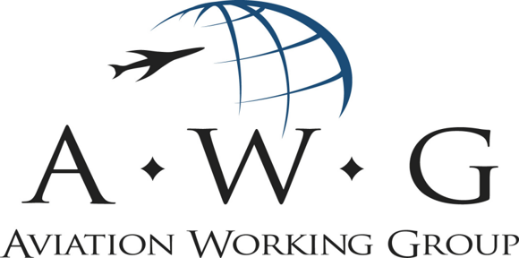 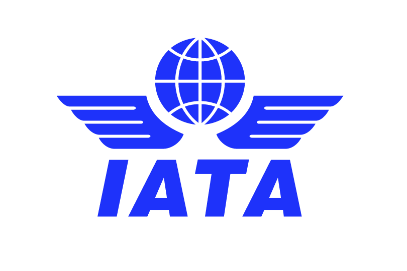 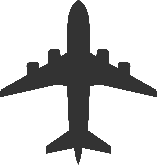 350 airline members
& a number of member OEM’s and lessors
A number of non-affiliated airlines and industry members
2
Index
Purpose of this Summary Document
Summary of Principal Requirements 
Application and Scope
Aircraft Lifecycle Analysis of Interpreted Best Practices 
Summary of Questions and Interpreted Best Practices 
Glossary
Appendices
European Commission FAQs on the EU Taxonomy - Link 
ICF Eligible Aircraft Technology Paper - December 2024 – Link 
Delegated Act Extract – Link and Link
Disclosures Delegated Act Extract - Link
Commission Staff Working Document - Link
Industry engagement – ICF EASA - Presentation – July 2024
3
Purpose of this Summary Document
4
Purpose
We refer to the following Sections of Annex 1 to Delegated Regulation (EU) 2021/2139 (the Taxonomy Regulation) as introduced by introduced with Commission Delegated Regulation (EU) 2023/2485 dated 27 June 2023 (the Delegated Act), which will apply from 1 January 2024:
Section 3.21 – Manufacturing of aircraft (the Manufacturer TSC);
Section 6.18 – Leasing of aircraft (the Lessor TSC); and
Section 6.19 – Passenger and freight air transport (the Airline TSC, together with the Manufacturer TSC and the Lessor TSC, the Relevant TSCs). 
Section 6.20 – Air Transport Ground Handling Operations is not dealt with in this guidance as yet. Please refer to Airports Council International’s (ACI’s) Taxonomy Regulation guidance for further insight on this section of the Taxonomy Regulation.
To facilitate the interpretation and practical application of the Relevant TSCs, the aviation industry has prepared a best practices manual (the Best Practices Manual).
This document (this Summary Document) (a) summarises the Best Practices Manual, (b) provides analysis of application to an aircraft’s lifecycle (see index of steps on following page), and (c) is provided for use and reference by the external auditors to aviation industry participants.
5
Aircraft Lifecycle Analysis - Index
ANALYSIS OF APPLICATION TO AN AIRCRAFT’S LIFECYCLE
DAY 1 / initial recognition
EXIT / END of life
Post day 1 / Events During life
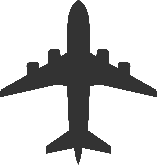 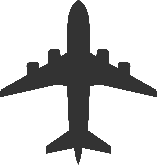 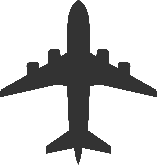 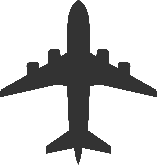 Manufacturing of aircraft [OEMs]
Manufacturing of engines [OEMs]
Sale of new aircraft [OEMs] 
Sale of new engines [OEMs]
Provision of maintenance services [OEMs / MROs / airlines]
Purchase of new aircraft from OEM – Day 1 recognition [airlines & lessors]
Purchase of an aircraft from other party – day 1 recognition [airlines / lessors]
Use of the Global Replacement Ratio [airlines / lessors]
Continuing recognition [airlines / lessors]
Change in Relevant TSCs [OEMs / airlines / lessors]
Sustainable Aviation Fuel usage [airlines]
Evolution in SAF usage requirements [airlines / lessors]
Delivery of aircraft under operating lease [airlines / lessors] 
Delivery of aircraft under finance lease [airlines / lessors]
Do No Significant Harm (DNSH) Criteria [airlines / lessors]
Retrofit or modification of aircraft [airlines / lessors]
Transfer of rights – internal transfer of rights [airlines / lessors]
Transfer of rights – sale of an aircraft  [airlines / lessors]
Transfer of rights – external transfer (other than a sale) [airlines / lessors]
Refinancing of aircraft [airlines / lessors]
Aircraft ongoing airworthiness [airline / lessors]
Treatment of spare aircraft engines or aircraft parts [airlines / lessors]
Redelivery of leased aircraft [airlines / lessors]
Sale – derecognition considerations [airlines / lessors]
Withdrawal from use – decommissioning and part-out [airlines / lessors]
Corporate transactions / mergers and acquisitions
Summary of Principal Requirements
7
Summary of Principal Requirements (1)
On the following page, we set out a high-level table of the principal technical screening criteria (TSCs) in the context of aircraft (including, as applicable, airframes, aircraft engines, and aircraft parts) for each of the Relevant TSCs and, where applicable, noting in each case whether such test is interpreted to be ‘Day 1’ or ‘Ongoing’. 
Notes: 
Certain TSCs (i.e., DNSH – Transition to a Circular Economy, and SAF Requirements) are different between each of the Relevant TSCs. 
As certain TSCs are based on the technical criteria of the specific aircraft and how this compares with the aircraft being replaced, the basis unit of account for the TSCs is at an aircraft level
The fulfilment of the requirements in paras (b) and (c) of the Manufacturer TSC test is principally a ‘Day 1’ test, but we have noted as both ‘Day 1’ and ‘Ongoing’ due to the requirement that the aircraft be certified to use 100% SAF from 1 January 2028.
The DNSH – Transition to a Circular Economy test for each of the Airline TSC and the Lessor TSC have both ‘Day 1’ and ‘Ongoing’ requirements.
The table on the following page assumes no modification or retrofitting of the aircraft, which might then require the ‘Day 1’ test to be retested.
The relevant tests are subject to change by future Delegated Regulation.
8
Summary of Principal Requirements (2)
9
Summary of Manufacturer TSC
We set out below a high-level table of the options for an ‘environmentally sustainable’ transaction¹ under the Manufacturer TSC (any aircraft meeting such requirements, being a Compliant Aircraft):
1 Including manufacturer, repair, maintenance, overhaul, retrofit, design, repurposing or upgrade.
10
Summary of Airline TSC
We set out below a high-level table of the options for an ‘environmentally sustainable’ transaction under the Airline TSC (any aircraft meeting such requirements, being a Compliant Aircraft):
1 Where a non-Compliant Aircraft is permanently withdrawn from the fleet, any Revenue will be deemed ‘environmentally sustainable’ only to the extent of the Global Replacement Ratio.
11
Summary of Lessor TSC
We set out below a high-level table of the options for an ‘environmentally sustainable’ transaction under the Lessor TSC (any aircraft meeting such requirements, being a Compliant Aircraft):
1 Where a non-compliant Aircraft is permanently withdrawn from the fleet, any Revenue will be deemed ‘environmentally sustainable’ but limited by the Global Replacement Ratio.
12
Commission FAQ and ICF Eligible Aircraft Technology Paper
The Commission’s FAQ
In December 2024, the Commission issued a notice on the interpretation and implementation of certain legal provisions of the EU Taxonomy Environmental Delegated Act, the EU Taxonomy Climate Delegated Act and the EU Taxonomy Disclosures Delegated Act (the FAQ).
The FAQ covers multiple sectors that fall under the Taxonomy Regulation, but includes provisions that supplement the Relevant TSCs.
The contents of the FAQ have been factored into this Summary Document and will be further reflected in the Best Practices Manual.
ICF Eligible Aircraft Technology Paper
ICF, as consultant to EASA, has produced an analysis of eligible aircraft (the ICF Eligible Aircraft Technology Paper), principally for reporting purposes in respect of financial years commencing in 2024. With their consent, we annex the ICF Eligible Aircraft Technology Paper hereto, it being understood and agreed by ICF, with the concurrence of EASA, that parties may cite and otherwise make use of the ICF Eligible Aircraft Technology Paper in such reporting and for related purposes. In respect of the ICF Eligible Aircraft Technology Paper the following is noted:
it outlines ICF’s projections regarding the in-production aircraft models and associated engine variants that may be in scope for eligibility as Eligible Aircraft (subject to ongoing compliance with any DNSH requirements) under the Taxonomy Regulation;
it covers aircraft manufactured by Boeing, Airbus, ATR and Embraer S.A. (but does not cover any aircraft manufactured by COMAC);
it specifies that the information therein is not equivalent to an OEM self-declaration or CO2 certification (thereby confirming the primacy of OEM self-declarations and CO2 certification);
the opinions therein in respect of CO2 margins are based on the information provided by aircraft OEMs and the use of PIANO software; and
it provides comfort that day one DNSH requirements are met in respect of the noted aircraft.
13
Taxonomy Eligible Aircraft Types
The ICF Eligible Aircraft Technology Paper confirms that the following aircraft types and engine variants were likely to be eligible subject to self-declaration or CO2 certification under Taxonomy Regulation.
The ICF Eligible Aircraft Technology Paper also notes that these aircraft types / engine variants are expected to meet the DNSH criteria (including DNSH (4) and (5) Compliance in respect of noise, Nox and nvPM) of the Taxonomy Regulation. See the ICF Eligible Aircraft Technology Paper for further details.
For Taxonomy related reporting for financial years beginning in 2024, subject to confirmation to the contrary by either (a) an FAQ issued by the Commission, (b) EASA on its website or otherwise or (c) the relevant OEM, these will be treated as Eligible Aircraft and Eligible Engines:
14
Application and Scope
15
Application
The Taxonomy Regulation is the EU classification scheme for determining whether Revenue, CapEx, OpEx, and any associated financing in respect of an ‘economic activity’ is considered ‘environmentally sustainable’ (and, as applicable, in what proportion). 
Where an ‘economic activity’ is deemed ‘environmentally sustainable’ pursuant to a Relevant TSC, certain Revenue, CapEx, OpEx, and any associated financing in the chain of transactions connected to such ‘economic activity’ will be considered ‘environmentally sustainable’. 
The Taxonomy Regulation applies to certain reporting requirements. Professional advice is required on whether, and the extent to which, the Taxonomy Regulation applies to reporting for entities not principally based in the EU but with presence and transactional and financial activities in the EU, both (a) under EU reporting rules, or (b) by reference to EU reporting rules in standards applied for reporting outside the EU.
The Taxonomy Regulation will form the basis for other EU law. In addition to the above-mentioned reporting, there is an expectation that there will also be application to capital adequacy treatment and taxation.  
As a general note, airlines and lessors should apply the Manufacturer TSC, Airline TSC or Lessor TSC to its economic activities and aircraft. However, OEMs, MROs and airlines should use the Manufacturer TSC to the extent that it is engaged in providing maintenance services to third-party aircraft.
An example of such practical application is shown on the following page.
16
Application – Example
Financier
Financier
Financing
Financing
Purchase price
OEM
Lessor
Transfer of aircraft
Lease
rental
Airline
Time
Day 1 
Sale of aircraft
Key
Manufacturer TSC – ‘environmentally sustainable’ in the relevant proportion
Lessor TSC – ‘environmentally sustainable’ in the relevant proportion
17
Note: example provided in respect of the Lessor TSC, but there would be substantially similar application for the Airline TSC.
Geographical Scope
There is a presumption that the Taxonomy Regulation will not be used extraterritorially, that is, to create obligations for entities not principally based in the EU other than to the extent that they are required to report under complementary requirements such as the CSRD, though the extent to which it will apply to those with presence, or to transactional and financial activities, in the EU by such entities will need to be determined on a case-by-case basis.
Notwithstanding the foregoing, and given the global nature of the aviation industry, the rights associated with the Relevant TSCs must continue to apply outside the EU (so that such rights are not lost, but also to provide for Revenues that flow outside of the EU before returning to the EU). 
Such rights will include all Revenue, CapEx, OpEx, and any associated financing in the chain of transactions connected to a Relevant TSC but will also include such other rights as noted on pages 48 to 50 (Transfer of Rights). 
An example of such geographical application is shown on the following page.
18
Geographical Scope – Example
Financier
Financing
OEM
Financier
Purchase 
price
Financing
Lessor
Lease
Revenue
Lessor Subsidiary
Entities inside the EU
Entities outside the EU
Key
Manufacturer TSC – ‘environmentally sustainable’ in the relevant proportion
Lessor TSC – ‘environmentally sustainable’ in the relevant proportion
19
Note: example provided in respect of the Lessor TSC, but there would be substantially similar application for the Airline TSC.
Aircraft Lifecycle Analysis of Interpreted Best Practices
20
Aircraft Lifecycle Analysis - Index
ANALYSIS OF APPLICATION TO AN AIRCRAFT’S LIFECYCLE
DAY 1 / initial recognition
EXIT / END of life
Post day 1 / Events During life
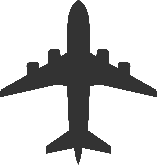 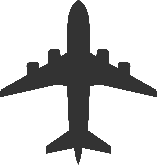 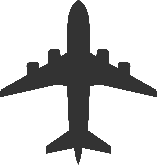 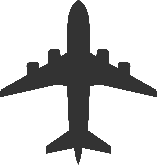 Manufacturing of aircraft [OEMs]
Manufacturing of engines [OEMs]
Sale of new aircraft [OEMs] 
Sale of new engines [OEMs]
Provision of maintenance services [OEMs / MROs / airlines]
Purchase of new aircraft from OEM – Day 1 recognition [airlines & lessors]
Purchase of an aircraft from other party – day 1 recognition [airlines / lessors]
Use of the Global Replacement Ratio [airlines / lessors]
Continuing recognition [airlines / lessors]
Change in Relevant TSCs [OEMs / airlines / lessors]
Sustainable Aviation Fuel usage [airlines]
Evolution in SAF usage requirements [airlines / lessors]
Delivery of aircraft under operating lease [airlines / lessors] 
Delivery of aircraft under finance lease [airlines / lessors]
Do No Significant Harm (DNSH) Criteria [airlines / lessors]
Retrofit or modification of aircraft [airlines / lessors]
Transfer of rights – internal transfer of rights [airlines / lessors]
Transfer of rights – sale of an aircraft  [airlines / lessors]
Transfer of rights – external transfer (other than a sale) [airlines / lessors]
Refinancing of aircraft [airlines / lessors]
Aircraft ongoing airworthiness [airline / lessors]
Treatment of spare aircraft engines or aircraft parts [airlines / lessors]
Redelivery of leased aircraft [airlines / lessors]
Sale – derecognition considerations [airlines / lessors]
Withdrawal from use – decommissioning and part-out [airlines / lessors]
Corporate transactions / mergers and acquisitions
1) Manufacturing of AircraftOEMs
Criteria
Where an aircraft in production is intended to be a Zero-Emission Aircraft, then the relevant OEM can consider the production of such aircraft as ‘environmentally sustainable’.
Where an aircraft in production is intended to be an Eligible Aircraft, then the relevant OEM can consider the production of such aircraft as ‘environmentally sustainable’ in the proportion of the Global Replacement Ratio (GRR).
If, at any time, the OEM becomes aware that any such aircraft in production will not meet the requirements to be a Zero-Emission Aircraft or Eligible Aircraft (as applicable), then such aircraft in production will no longer be considered as ‘environmentally sustainable’ in any proportion.
Pending the establishment of an industry certification regime, to be established in conjunction with regulators, and publicly-available OEM self-declarations, those aircraft which are treated to be Eligible Aircraft (subject to such aircraft meeting any ongoing DNSH requirements) will be those confirmed as such by confirmed as such by either (a) an FAQ issued by the Commission, (b) EASA on its website or otherwise, (c) the relevant OEM, or (d) absent the foregoing, the ICF Eligible Aircraft Technology Paper (please see question 41 of the FAQ, which provides further detail regarding the expectations in relation to an industry certification regime and self-declarations by OEMs on whether certain aircraft types meet the technical screening criteria and/or DNSH criteria under the Taxonomy Regulation).

ACCOUNTING CONSIDERATIONS
Revenue recognition (and associated OpEx / CapEx, to the extent relevant) will be in line with either IFRS or the GAAP relevant to the reporting entity.
Pre-delivery payments made in respect of an aircraft in production that is intended to be a Zero-Emission Aircraft will be considered ‘environmentally sustainable’ Revenue, where such payments are recognised as revenue in accordance with the OEM’s accounting policies.
Pre-delivery payments made in respect of an aircraft in production that is intended to be an Eligible Aircraft will be considered ‘environmentally sustainable’ Revenue in the proportion of the GRR, where such payments are recognised as revenue in accordance with the OEM’s accounting policies.
All OpEx and CapEx in relation to the production of Zero-Emission Aircraft and Eligible Aircraft will be considered ‘environmentally sustainable’ in the relevant proportion. 
Any unsecured financing obtained by an OEM will be considered ‘environmentally sustainable’ in the proportion determined in accordance with page 59 (Manufacturing and Sale of Aircraft). 

OTHER
OEMs will record, and track Zero-Emission Aircraft, Eligible Aircraft, Revenue, OpEx, and CapEx in the relevant proportions. 
Such recording and tracking to be performed at the consolidated group level and in all cases shall be subject to external audit.
22
2) Manufacturing of EnginesOEMs
Criteria
Where an engine in production is intended to be a Zero-Emission Engine, then such OEM can consider the production of such engine as ‘environmentally sustainable’. 
Where an engine in production is intended to be an Eligible Engine, then such OEM can consider the production of such aircraft as ‘environmentally sustainable’ in the proportion of the Global Replacement Ratio (GRR). 
If, at any time, the OEM becomes aware that any such engine in production will not meet the requirements for being a Zero-Emission Engine or an Eligible Engine, then such engine in production will no longer be considered as ‘environmentally sustainable’ in any proportion. 
Pending the establishment of an industry certification regime, to be established in conjunction with regulators, and publicly-available OEM self-declarations, the families of those engines which are treated to be Eligible Engines (subject to such aircraft meeting any ongoing DNSH requirements) will be those confirmed as such by confirmed as such by either (a) an FAQ issued by the Commission, (b) EASA on its website or otherwise, (c) the relevant OEM, or (d) absent the foregoing, the ICF Eligible Aircraft Technology Paper (please see question 41 of the FAQ, which provides further detail regarding the expectations in relation to an industry certification regime and self-declarations by OEMs on whether certain aircraft types meet the technical screening criteria and/or DNSH criteria under the Taxonomy Regulation).

ACCOUNTING CONSIDERATIONS
Revenue recognition (and associated OpEx / CapEx, to the extent relevant) will be in line with either IFRS or the GAAP relevant to the reporting entity.
Pre-delivery payments made in respect of an engine in production that is intended to a Zero-Emission Engine will be considered ‘environmentally sustainable’ Revenue, where such payments are recognised as revenue in accordance with the OEM’s accounting policies.
Pre-delivery payments made in respect of an engine in production that is intended to be an Eligible Engine will be considered ‘environmentally sustainable’ Revenue in the proportion of the GRR, where such payments are recognised as revenue in accordance with the OEM’s accounting policies.
All OpEx and CapEx in relation to the production of Zero-Emission Engines and Eligible Engines will be considered ‘environmentally sustainable’ in the relevant proportion as applicable to the aircraft upon which the engine will be installed.
Any unsecured financing obtained by an OEM will be considered ‘environmentally sustainable’ in the proportion determined in accordance with page 59 (Manufacturing and Sale of Aircraft).

OTHER
OEMs will record, and track Zero-Emission Engines, Eligible Engines, Revenue, OpEx, and CapEx in the relevant proportions. 
Such recording and tracking to be performed at the consolidated group level and in all cases shall be subject to external audit.
23
3) Sale of New AircraftOEMs
Criteria
Any sale of a Zero-Emission Aircraft will be considered as ‘environmentally sustainable’. 
Any sale of an Eligible Aircraft will be considered as ‘environmentally sustainable’ in the proportion of the Global Replacement Ratio (GRR). 

ACCOUNTING CONSIDERATIONS
Revenue recognition (and associated OpEx / CapEx to the extent relevant) will be in line with either IFRS or the GAAP relevant to the reporting entity.
Date of recording of sale of an aircraft for Taxonomy Regulation purposes will correspond with the OEM’s accounting policy for the recognition of the sale of a new aircraft.
Pre-delivery payments made in respect of an aircraft in production that is intended to be a Zero-Emission Aircraft will be considered ‘environmentally sustainable’ Revenue, where such payments are recognised as revenue in accordance with the OEM’s accounting policies.
Pre-delivery payments made in respect of an aircraft in production is intended to be an Eligible Aircraft will be considered ‘environmentally sustainable’ Revenue in the proportion of the GRR, where such payments are recognised as revenue in accordance with the OEM’s accounting policies. 
The final delivery payment in respect of the sale of a Zero-Emission Aircraft will be considered ‘environmentally sustainable’ Revenue. 
The final delivery payment in respect of the sale of an Eligible Aircraft will be considered ‘environmentally sustainable’ Revenue in the proportion of the GRR. 
All OpEx and CapEx in relation to the sale of Zero-Emission Aircraft and Eligible Aircraft will be considered ‘environmentally sustainable’ in the relevant proportion. 

OTHER
OEMs will record, and track Zero-Emission Aircraft, Eligible Aircraft, Revenue, OpEx, and CapEx in the relevant proportions. 
Such recording and tracking to be performed at the consolidated group level and in all cases shall be subject to external audit.
24
4) Sale of New EnginesOEMs
Criteria
Any sale of a Zero-Emission Engine will be considered as ‘environmentally sustainable’. 
Any sale of an Eligible Engine (i.e. an engine capable of installation on an Eligible Aircraft) will be considered as ‘environmentally sustainable’ in the proportion of the Global Replacement Ratio (GRR). 

ACCOUNTING CONSIDERATIONS
Revenue recognition (and associated OpEx / CapEx to the extent relevant) will be in line with either IFRS or the GAAP relevant to the reporting entity.
Date of recording of sale of an engine for Taxonomy Regulation purposes will correspond with the OEM’s accounting policy for the recognition of the sale of a new engine.
Pre-delivery payments made in respect of an engine in production that is intended to a Zero-Emission Engine will be considered ‘environmentally sustainable’ Revenue, where such payments are recognised as revenue in accordance with the OEM’s accounting policies.
Pre-delivery payments made in respect of an engine in production that is intended to be an Eligible Aircraft will be considered ‘environmentally sustainable’ Revenue in the proportion of the GRR, where such payments are recognised as revenue in accordance with the OEM’s accounting policies. 
The final delivery payment in respect of the sale of a Zero-Emission Engine will be considered ‘environmentally sustainable’ Revenue.
The final delivery payment in respect of the sale of an Eligible Engine will be considered ‘environmentally sustainable’ Revenue in the proportion of the GRR as applicable to the aircraft upon which the engine will be installed.
All OpEx and CapEx in relation to the sale of Zero-Emission Engines and Eligible Engines will be considered ‘environmentally sustainable’ in the relevant proportion.

OTHER
OEMs will record, and track Zero-Emission Engines, Eligible Engines, Revenue, OpEx, and CapEx in the relevant proportions. 
Such recording and tracking to be performed at the consolidated group level and in all cases shall be subject to external audit.
25
5) Provision of Maintenance ServicesOEMs / MROs / Airlines
Criteria
Maintenance services performed on aircraft, aircraft engines, and aircraft parts and equipment will be assessed by reference to the Manufacturer TSC (whether performed by an OEM, an MRO or an airline).
Any maintenance services performed on any Zero-Emission Aircraft or any Zero-Emission Engine will be considered as ‘environmentally sustainable’.
Any maintenance services performed on any Eligible Aircraft or any Eligible Engine (i.e. an engine capable of installation on an Eligible Aircraft) will be considered as ‘environmentally sustainable’ in the proportion of the Global Replacement Ratio (GRR).
Pending the establishment of an industry certification regime, to be established in conjunction with regulators, and publicly-available OEM self-declarations, those aircraft and aircraf engines which are treated to be Eligible Aircraft and Eligible Engines (subject, in each case, to such aircraft meeting any ongoing DNSH requirements), respectively, will be those confirmed as such by confirmed as such by either (a) an FAQ issued by the Commission, (b) EASA on its website or otherwise, (c) the relevant OEM, or (d) absent the foregoing, the ICF Eligible Aircraft Technology Paper.


ACCOUNTING CONSIDERATIONS
Date of recording of provision of such maintenance services for Taxonomy Regulation purposes will correspond with the aviation participant’s accounting policy for the recognition of the provision of such services.
Revenue arising from maintenance services in respect of a Zero-Emission Aircraft or any Zero-Emission Engine will be considered as ‘environmentally sustainable’ Revenue.
Revenue arising from maintenance services in respect of an Eligible Aircraft or any Eligible Engine will be considered as ‘environmentally sustainable’ Revenue in the proportion of the GRR.
All OpEx and CapEx in relation to such maintenance services set out herein will be considered ‘environmentally sustainable’ in the relevant proportion.
Any Revenue recognition (and associated OpEx and CapEx, to the extent applicable) will be in line with either IFRS or the GAAP relevant to the reporting entity.

OTHER
OEMs, MROs and airlines should record and track ‘environmentally sustainable’ Revenue, OpEx, and CapEx associated with maintenance services in the relevant proportions.
Such recording and tracking to be performed at the consolidated group level and in all cases shall be subject to external audit.
26
6) Purchase of New Aircraft from OEM – Day 1 Recognition
Airlines & Lessors
Criteria
Following purchase of an aircraft by the airline or lessor from the OEM, the aircraft must meet the requirements of one of the options noted in the tables on, as applicable, pages 12 (Summary of Airline TSC) and 13 (Summary of Lessor TSC) for the aircraft to be deemed a Compliant Aircraft.
Note the various provisions of pages 58-76 (Summary of Questions and Interpreted Best Practices) to assist with determination of compliance under the Relevant TSC.
Pending the establishment of an industry certification regime, to be established in conjunction with regulators, and publicly-available OEM self-declarations, those aircraft which are treated to be Eligible Aircraft (subject to such aircraft meeting any ongoing DNSH requirements) will be those confirmed as such by confirmed as such by either (a) an FAQ issued by the Commission, (b) EASA on its website or otherwise, (c) the relevant OEM, or (d) absent the foregoing, the ICF Eligible Aircraft Technology Paper (please see question 41 of the FAQ, which provides further detail regarding the expectations in relation to an industry certification regime and self-declarations by OEMs on whether certain aircraft types meet the technical screening criteria and/or DNSH criteria under the Taxonomy Regulation).
See following pages for illustrative examples.

RECOGNITION CONSIDERATIONS
Date of purchase for Taxonomy Regulation purposes will correspond with the airline or lessor’s accounting policy for the recognition of new assets onto its balance sheet following purchase.
If an aircraft is deemed a Replacement Aircraft (and thus a new Compliant Aircraft) and the paired non-Compliant Aircraft which it replaced was permanently withdrawn from the fleet, then any Revenue connected with such Compliant Aircraft is deemed ‘environmentally sustainable’ to the extent of the Global Replacement Ratio (GRR). The GRR is not required to be applied to related OpEx and CapEx associated with the aircraft.
In all other circumstances for Compliant Aircraft, 100% of its Revenue, OpEx, and CapEx is deemed ‘environmentally sustainable’. 
See pages 34 to 38 (Continuing Recognition) for commentary on ongoing Revenue, OpEx and CapEx recognition. Revenue, OpEx and CapEx deemed ‘environmentally sustainable’ may include, for example, rentals paid to the lessor under a lease, Revenue generated by an airline, any financing of the CapEx (as detailed further on pages 70 (Revenue in Financing and Leasing Chains and Services) and 71 (Financing of Multiple Aircraft and Unsecured Financing)), and any Revenue from any services in relation to the Compliant Aircraft (for example, insurance, maintenance and management, as determined in accordance with page 70 (Revenue in Financing and Leasing Chains and Services)).
Where an aircraft is a Compliant Aircraft at the time of sale, the selling party may record the Revenue from such sale as ‘environmentally sustainable’ in the relevant proportion.

OTHER
Airlines and lessors will record, and track aircraft determined as Compliant Aircraft (and whether such benefit from the Relevant TSC in whole or fractionally where the GRRis applicable) and the existence or transfer of any benefit amongst their fleet in accordance with page 48 to 50 (Transfer of Rights). An owner’s Compliant Aircraft are to be recorded and tracked at an aircraft-by-aircraft level, where possible.
Airlines and lessors will record each non-Compliant Aircraft which has been withdrawn from use or from the fleet and which is connected to an Eligible Aircraft being designated a Replacement Aircraft.
Such recording and tracking to be performed at the consolidated group level and in all cases shall be subject to external audit.
It is noted that the analysis set out herein (including the illustrative examples on the following page) can be equally applied to spare aircraft engines and Compliant Engines (in accordance with page 69 (Aircraft Engines and Aircraft Parts)).
27
6) Purchase of New Aircraft from OEM – Day 1 Recognition
Airlines & Lessors
Illustrative examples – timing of purchases / withdrawal
In each case the aircraft being purchased is Aircraft A and the aircraft being replaced is Aircraft B. In all cases assume that Aircraft B meets the technical specifications to be paired with Aircraft A for Taxonomy Regulation purposes (e.g. it (a) is a non-Compliant Aircraft, (b) has at least 80% of Aircraft A’s certified MTOW, (c) has been airworthy for six-months prior to the purchase of Aircraft A, and (d) has been within the fleet for at least 12 months prior to withdrawal).

Purchase and withdrawal in the same reporting period
Scenario: Aircraft A is purchased on 31 March 2024 and Aircraft B is withdrawn from use at a later date but by 31 September 2024. 
Approach: 100% of relevant Revenue, OpEx and CapEx associated with Aircraft A can be recognized. This is as the withdrawal from use was within six months of the purchase of Aircraft A.
The date of purchase is the date on which the asset is recognized as a fixed asset of the owner (owned fleet) or the delivery date (airline’s leased fleet).
If a third-party decommissioning company is used, the date of derecognition of the asset upon transfer of Aircraft B is the date of the contract with the decommissioning company (unless the decommissioning contract specifies a later date for decommissioning – see page 56 (Withdrawal from Use – Decommissioning and Part-Out)).
See pages 34 to 38 (Continuing Recognition) for commentary on criteria for assessing whether Revenue, OpEx and CapEx is relevant.

Scenario: Aircraft A is purchased on 31 March 2024 and Aircraft B is withdrawn from use before 31 March 2024.
Approach: 100% of relevant Revenue, OpEx and CapEx associated with Aircraft A can be recognized. This is true only if the withdrawal from use of Aircaft B has not already been paired with a different purchase and the withdrawal from use occurred after 11 December 2023 (i.e. the effective date for grandfathering of Eligible Aircraft under the Taxonomy Regulation).

Scenario: Aircraft A is purchased on 31 March 2024 and Aircraft B is withdrawn from fleet by 31 September 2024. 
Approach: In line with the Commission Staff Working Document of 27 June 2023 (Link), relevant Revenue associated with the sale of Aircraft A will be reduced by the GRR. The GRR applied to this purchased aircraft will be the applicable GRR in the year of initial recognition and should not be adjusted thereafter. 100% of relevant OpEx and CapEx associated with Aircraft A can be recognized as the application of the GRR is not required.
The date of withdrawal from fleet is the date on which the entity derecognizes the asset from its balance sheet (if a sale) or the date of redelivery to owner (airline’s leased fleet).

Purchase and withdrawal in the Different reporting period
Scenario: Aircraft A is purchased on 31 September 2024 and Aircraft B is withdrawn from use or fleet by 31 March 2025. 
Approach: Assuming an entity has a £1 December year end, if that entity is reporting its results for 2024 after 31 March 2025 it may treat Aircraft A as a Compliant Aircraft in its 2024 results (i.e. withdrawal is an adjusting subsequent event).
If it is reporting its 2024 results before 31 March 2025, it may defer the recognition of the asset as a Compliant Aircraft until its 2025 results but does not recognize the purchased aircraft as compliant with the Taxonomy Regulation in its 2024 results.
28
7) Purchase of an Aircraft from Other Party – Day 1 Recognition
Airlines & Lessors
Criteria
Following purchase of an Eligible Aircraft from a party other than an OEM, the aircraft must meet the requirements of one of the options noted in the tables on, as applicable, pages 12 (Summary of Airline TSC) and 13 (Summary of Lessor TSC) for the aircraft to be deemed a Compliant Aircraft (including any ongoing DNSH requirements).
Note the various provisions of pages 58-76 (Summary of Questions and Interpreted Best Practices) to assist with determination of compliance under the Relevant TSC.
Pending the establishment of an industry certification regime, to be established in conjunction with regulators, and publicly-available OEM self-declarations, those aircraft which are treated to be Eligible Aircraft (subject to such aircraft meeting any ongoing DNSH requirements) will be those confirmed as such by confirmed as such by either (a) an FAQ issued by the Commission, (b) EASA on its website or otherwise, (c) the relevant OEM, or (d) absent the foregoing, the ICF Eligible Aircraft Technology Paper (please see question 41 of the FAQ, which provides further detail regarding the expectations in relation to an industry certification regime and self-declarations by OEMs on whether certain aircraft types meet the technical screening criteria and/or DNSH criteria under the Taxonomy Regulation).
An aircraft can be purchased with certain rights attached at the discretion of the seller in accordance with pages 48 to 50 (Transfer of Rights) (for example, the selling entity may have permanently withdrawn a non-Compliant Aircraft from use when originally designating the aircraft being sold as a Compliant Aircraft and such eligibility can be included with the sale and purchase of the aircraft – i.e. the aircraft was a Compliant Aircraft prior to the purchase and remains so following the purchase). Consistent with question 37 of the FAQ, this applies only to transactions between parties utilizing the same Relevant TSC (e.g. lessor-to-lessor sales or airline-to-airline sales).

ACCOUNTING CONSIDERATIONS
Date of purchase for Taxonomy Regulation purposes will correspond with the airline or lessor’s accounting policy for the recognition of new assets onto its balance sheet following purchase.
If an aircraft is deemed a Replacement Aircraft and the paired non-Compliant Aircraft which it replaced was permanently withdrawn from the fleet, then any Revenue connected with such Compliant Aircraft is deemed ‘environmentally sustainable’ to the extent of the Global Replacement Ratio (GRR). The GRR is not required to be applied to related OpEx and CapEx associated with the aircraft.
In all other circumstances for Compliant Aircraft, 100% of its Revenue, OpEx, and CapEx is deemed ‘environmentally sustainable’. 
Where an aircraft is a Compliant Aircraft at the time of sale, the selling may party may record the Revenue from such sale as ‘environmentally sustainable’ in the relevant proportion. 

OTHER
The illustrative examples referenced on page 28 (Purchase of New Aircraft from OEM – Day 1 Recognition) apply equally to this scenario.
Airlines and lessors will record, and track aircraft determined as Compliant Aircraft (and whether such benefit from the Relevant TSC in whole or fractionally where the GRR is applicable) and the existence or transfer of any benefit amongst their fleet or to a purchaser in accordance with pages 48 to 50 (Transfer of Rights). An owner’s Compliant Aircraft are to be recorded and tracked at an aircraft-by-aircraft level, where possible.
Airlines and lessors will record each non-Compliant Aircraft which has been withdrawn from use or from the fleet and which is connected to an Eligible Aircraft being designated as a new Replacement Aircraft.
Such recording and tracking to be performed at the consolidated group level and in all cases shall be subject to external audit. 
It is noted that the analysis set out above can be equally applied to spare aircraft engines and Compliant Engines (in accordance with page 69 (Aircraft Engines and Aircraft Parts)).
29
8) Use of the Global Replacement Ratio
Airlines & Lessors
Calculation
The Global Replacement Ratio (GRR) is applied to an entity’s fleet as a discount factor to reflect the Commission’s objective to cap growth in the worldwide fleet.
The metric for the calculation of the GRR is detailed on EASA’s website (LINK). This will be calculated annually and will be confirmed by Cirium.
It has been determined that one GRR shall be calculated with respect to all conventional aircraft classified for commercial use rather than separate GRRs being calculated in respect of regional, narrowbody and widebody aircraft.
The GRR for 2024 for aviation is 48%, which relates to the 10-year average from 1 January 2014 to December 2023.
A commitment to withdraw permanently from use one non-Compliant Aircraft enables another aircraft to be compliant with the Taxonomy Regulation provided that all other conditions are met.
A commitment to withdraw permanently from the fleet one non-Compliant Aircraft enables only a share of another aircraft equivalent to the GRR to be compliant with the Taxonomy Regulation provided that all other conditions are met.

Initial Global Replacement Ratio 
The first GRR for 2024 shall be calculated with reference to the years 2014 to 2023 inclusive. 
Airlines and lessors shall use such GRR to determine the number of Grandfathered Aircraft that can be deemed Compliant Aircraft (subject to the requirements of the Relevant TSC being met) as of 11 December 2023.
The entity must make a Day 1 election between two separate approaches to the application of the GRR in these circumstances. See the illustrative examples on the following pages in this section.
Airlines and lessors may identify all aircraft in their fleet and shall select, and record, which of such Grandfathered Aircraft are designated Compliant Aircraft to the extent of the GRR. See page 28 (Purchase of New Aircraft from OEM – Day 1 Recognition) and 29 (Purchase from Other Party – Day 1 Recognition) for the accounting considerations of such aircraft being designated Compliant Aircraft.

Consecutive Annual Calculation of Global Replacement Ratio
Airlines and lessors shall use the GRR calculated in respect of the annual period in which the applicable non-Compliant Aircraft was / were withdrawn from the fleet when calculating which new Replacement Aircraft (or fraction thereof) may be deemed Compliant Aircraft. For such aircraft, the associated Revenue considered compliant with the Taxonomy Regulation will be determined by multiplying Revenue by the GRR applicable to the annual period in which the connected non-Compliant Aircraft was withdrawn from the fleet.
These GRR adjustments do not apply to revenue earned from new Replacement Aircraft when the connected non-Compliant Aircraft was withdrawn from use.
The GRR shall not change whether such designation is transferred to another Eligible Aircraft in the airline’s or lessor’s fleet or an Eligible Aircraft in another airline’s or lessor’s fleet.

OTHER
It is noted that the analysis set out herein (including the illustrative examples on the following page) can be equally applied to spare aircraft engines, Grandfathered Engines and Compliant Engines (in accordance with page 69 (Aircraft Engines and Aircraft Parts)).
30
8) Use of the Global Replacement Ratio
Airlines & Lessors
Illustrative example – use of Global Replacement Ratio for installed fleet as at 11 December 2023
Option A – use of GRR to determine number of “grandfathered Aircraft” on day 1

Assumptions
Assume the entity has 500 aircraft and 25 spare engines on 11 December 2023. For these purposes, for airlines, no distinction is made between owned or leased as the Airline TSC applies to both.
Assume 200 of these aircraft are Eligible Aircraft and 10 of these spare engines are Eligible Engines (in each case, determined by reference to the ICF Eligible Aircraft Technology Paper).
All aircraft types within the entity’s fleet are aggregated for these purposes as the GRR to be applied is a global ratio.

RESULT
The number of Grandfathered Aircraft and Grandfathered Engines which are deemed to be compliant with the Taxonomy Regulation from 1 January 2024 is:









The entity will then designate which specific assets are compliant with the Taxonomy Regulation from 1 January 2024. All assets designated as part of this process must themselves be eligible assets in terms of the Relevant TSCs (and by reference to the ICF Eligible Aircraft Technology Paper).
From 1 January 2024 until the asset is withdrawn from use or from fleet, 100% of the Revenue, OpEx and CapEx of these Grandfathered Aircraft and Grandfathered Engines will be deemed compliant with the Taxonomy Regulation. Upon withdrawal, these Grandfathered Aircraft and Grandfathered Engines will not be designated as non-Compliant Aircraft and will not be used as a pair to a newly purchased Eligible Aircraft to achieve compliance with the Taxonomy Regulation for that new aircraft.
Entities will need to track these Grandfathered Aircraft and Grandfathered Engines, particularly as they are withdrawn from use or from fleet.
Where the application of the ratio results in a fraction, the number of Grandfathered Aircraft and Grandfathered Engines will be determined following rounding to the nearest whole number.
Please also see the “Industry engagement – ICF EASA - Presentation – July 2024” Appendix for further discussion on the Global Replacement Ratio.
31
8) Use of the Global Replacement Ratio
Airlines & Lessors
Illustrative example – use of Global Replacement Ratio for installed fleet as at 11 December 2023
Option B – use of GRR to determine portion of Compliant revenue for Grandfathered Aircraft and grandfathered engines from day 1

Assumptions
Assume the entity has 500 aircraft and 25 spare engines on 11 December 2023. For these purposes, for airlines, no distinction is made between owned or leased as the Airline TSC applies to both (please also see question 37 of the FAQ for further discussion on the GRR).
Assume 200 of these aircraft are Eligible Aircraft and 10 of these spare engines are Eligible Engines (in each case, determined by reference to the ICF Eligible Aircraft Technology Paper).
All aircraft types within the entity’s fleet are aggregated for these purposes as the GRR to be applied is a global ratio.

Result
From 1 January 2024 until the asset is withdrawn from use or from fleet, 48% of the Revenue (i.e. based on the 2024 GRR) of these Grandfathered Aircraft and Grandfathered Engines will be deemed compliant with the Taxonomy Regulation. 100% of related OpEx and CapEx is deemed compliant with the Taxonomy Regulation.
Entities will need to track these Grandfathered Aircraft and Grandfathered Engines, particularly as they are withdrawn from use or from fleet. Upon withdrawal, these aircraft will not be designated as non-Compliant Aircraft and will not be used as a pair to a newly purchased Eligible Aircraft to achieve compliance with the Taxonomy Regulation for that new aircraft.
32
8) Use of the Global Replacement Ratio
Airlines & Lessors
Illustrative example – use of GRR after 1 January 2024

Assumptions
Entity has a fleet of 500 aircraft and has allocated 96 Grandfathered Aircraft as compliant with the Taxonomy Regulation on 1 January 2024 – i.e. has selected Option A on page 31 (Use of the Global Replacement Ratio).
In 2024, the entity purchases 100 aircraft. Of these, 30 are Eligible Aircraft and have been paired with non-Compliant Aircraft which have been permanently withdrawn from use. In addition, 20 of the purchases are Eligible Aircraft which have been paired with non-Compliant Aircraft which have been withdrawn from fleet. For this example, there are no other withdrawals from the fleet in 2024.
In 2025, the entity purchases 80 aircraft. Of these, 15 are Eligible Aircraft and have been paired with non-Compliant Aircraft which have been withdrawn from use. In addition, 10 of the purchases are Eligible Aircraft which have been paired with non-Compliant Aircraft which have been withdrawn from fleet. For this example, in 2025, 25 aircraft which were allocated as Grandfathered Aircraft that were compliant with the Taxonomy Regulation on 1 January 2024 are also withdrawn from use or from fleet.


Fleet progression in 2024 and 2025 is as follows (see pages 34 to 38 (Continuing Recognition) for commentary on how the below may be used to allocate Revenue, OpEx and CapEx that is compliant with the Taxonomy Regulation):
33
9) Continuing Recognition
Airlines & Lessors
34
9) Continuing Recognition
Airlines & Lessors
Allocation of revenue  / opex / Capex

The basis unit of account for measurement under the Taxonomy Regulation is the specific asset level (e.g. aircraft, spare engine).
This is because the assessment of eligibility and compliance with the Taxonomy Regulation depends upon the technical specification of the specific asset.
In addition, a core tenet of the Taxonomy Regulation is that for an aircraft to be compliant (unless meeting SAF usage criteria), it must be paired with a permanently withdrawn (from use or from fleet) aircraft. This requires that the aircraft being withdrawn must be capable of being paired / tracked to the specific asset being introduced on the basis of its technical specification, including its MTOW, airworthiness etc, and history in accordance with the Relevant TSC.
The ability to track aircraft through their lifecycle (i.e. in relation to timing of their initial recognition and final derecognition (i.e. permanent withdrawal from use or from fleet)) is important for the allocation of Revenue. Similarly, it is important to be able to track whether the Compliant Aircraft are treated as such because they were (a) Grandfathered Aircraft; (b) replaced an aircraft which was permanently withdrawn from use, or (c) replaced an aircraft which was permanently withdrawn from the fleet (i.e. (b) and (c) being Replacement Aircraft). This is because the Global Replacement Ratio will apply differently to each.

As such, the optimal approach to the measurement of Revenue, OpEx and CapEx is to measure the specific portion of Revenue, OpEx and CapEx that is attributable (either directly or indirectly) to the specific aircraft.
However, it is understood that the systems, processes and financial reporting approaches of aviation participants may not be designed with a view to allocating Revenue, OpEx and CapEx on such a basis.
As such, an allocation basis will need to be determined by aviation participants. This is consistent with established GAAP and auditing approaches. Once determined, this allocation basis should be applied consistently thereafter.
In determining its allocation basis, aviation participants will likely have reference to the basis by which they currently recognise Revenue, OpEx and CapEx and apply the most direct / specific basis available in this context when allocating Revenue, OpEx and CapEx to the Compliant Aircraft.

For example, if an airline’s systems allows for the measurement of Revenue between different aircraft types this may be used, i.e. the airline with a fleet segmented between A320 ceos, A320 neos and 787 MAXs may determine the portion of Compliant Aircraft in each segment and then use that portion when reporting the Revenue, OpEx and CapEx that is compliant with the Taxonomy Regulation from each segment. 
Similarly, an airline’s systems may instead measure Revenue on a jurisdictional basis or may distinguish between narrowbody and widebody fleets. Alternatively, the airline may allocate based on a cost-based measure – e.g. it may track aircraft depending on their SAF usage and apply an allocation measure to Revenue accordingly.
Each aviation participant should consult with its auditor to determine which is the most appropriate basis of allocation for that entity for these purposes.
Each aviation participant should then apply the provisions of the Commission’s Disclosure Delegated Act (Link) when reporting its Revenue, OpEx and CapEx that is compliant with the Taxonomy Regulation. This will primarily be as Revenue, OpEx and CapEx key performance indicators using the formats set out in the Disclosure Delegated Act.
35
9) Continuing Recognition
Airlines & Lessors
Components of revenue that may be included as taxonomy-compliant

The Disclosure Delegated Act (Link) outlines what constitutes Revenue that may be compliant with the Taxonomy Regulation as “the part of the net turnover derived from products or services, including intangibles, associated with Taxonomy-aligned economic activities”.
As the above is generic and applies to all non-financial entities	, it is not designed to provide an exhaustive definition of the approach to all components of airline and lessor Revenue. The key consideration, however, is the ability to demonstrate that the component of Revenue is directly relevant to the Compliant Aircraft – either on a specific basis or by means of appropriate allocation (see page 34 (Continuing Recognition)).
Any approach adopted must be in line with IFRS or the equivalent GAAP relevant to the aviation participant.

Suggested components of taxonomy-compliant revenue

















Revenue derived from the provision of maintenance services to third-party aircraft should be assessed by reference to Manufacturer TSC.
36
9) Continuing Recognition
Airlines & Lessors
Components of opex that may be included as taxonomy-compliant

The Disclosure Delegated Act (Link) outlines what constitutes OpEx that may be compliant with the Taxonomy Regulation as “direct non-capitalised costs that relate to research and development, building renovation measures, short-term lease, maintenance and repair, and any other direct expenditures relating to the day-to-day servicing of assets of property, plant and equipment by the undertaking or third party to whom activities are outsourced that are necessary to ensure the continued and effective functioning of such asset”.
The above is compliant with the Taxonomy Regulation only to the extent that it is “related to assets or processes associated with Taxonomy-aligned economic activities, including training and other human resources adaptation needs, and direct non-capitalised costs that represent research and development”. There should be no double-counting with CapEx associated with the same asset or activity.
It may also include “the part of opex for the adaptation of economic activities to climate change in accordance with Annex II to Climate Delegated Act”.
As the above is generic and applies to all non-financial entities	, it is not designed to provide an exhaustive definition of the approach to all components of airline and lessor OpEx. The key consideration, however, is the ability to demonstrate that the component of OpEx is directly relevant to the Compliant Aircraft – either on a specific basis or by means of appropriate allocation (see page 34 (Continuing Recognition)).
Any approach adopted must be in line with IFRS or the equivalent GAAP relevant to the aviation participant.

Suggested components of taxonomy-compliant opex – whether internal or third-party:















OpEx related to the provision of maintenance services to third-party aircraft should be assessed by reference to the Manufacturer TSC.
37
9) Continuing Recognition
Airlines & Lessors
Components of capex that may be included as taxonomy-compliant

The Disclosure Delegated Act (Link) outlines what constitutes CapEx that may be compliant with the Taxonomy Regulation as, for non-financial entities applying IFRS, CapEx shall cover costs that are accounted based on under relevant account standards including those related to property, plant & equipment and to leases. For non-financial entities applying national GAAP, CapEx shall cover the costs accounted under the applicable GAAP that correspond to the costs included in the CapEx by nonfinancial entities applying IFRS.
The CapEx must be “related to assets or processes that are associated with Taxonomy-aligned economic activities”.
They may also include CapEx on “a plan to expand Taxonomy-aligned economic activities or to allow Taxonomy-eligible economic activities to become Taxonomy-aligned” or be “related to the purchase of output from Taxonomy-aligned economic activities and individual measures enabling the target activities to become low-carbon or to lead to greenhouse gas reductions”.
As the above is generic and applies to all non-financial entities	, it is not designed to provide an exhaustive definition of the approach to all components of airline and lessor CapEx. The key consideration, however, is the ability to demonstrate that the component of CapEx is directly relevant to the Compliant Aircraft – either on a specific basis or by means of appropriate allocation (see page 34 (Continuing Recognition)).
Any approach adopted must be in line with IFRS or the equivalent GAAP relevant to the aviation participant.

Suggested components of taxonomy-compliant capex – whether internal or third-party:
38
10) Change in Relevant TSCs
OEMs & Airlines & Lessors
Criteria
For airlines and lessors, where there is a change to the Taxonomy Regulation that amends a Relevant TSC, any aircraft deemed as a Compliant Aircraft would need to be reconsidered by reference to the relevant TSC, and the perceived intention, of the applicable amended Relevant TSC. 
For OEMs, where there is a change to the Taxonomy Regulation that amends the Manufacturer TSC, the manufacturing of any aircraft in production intended to be either Zero-Emission Aircraft or Eligible Aircraft would need to be reconsidered by reference to the relevant TSC, and the perceived intention, of the amended Manufacturer TSC. 

Accounting considerations 
To be considered by reference to the relevant TSC, and the perceived intention, of the applicable amended Relevant TSC. 

Other 
It is noted that the analysis set out above can be equally applied to spare aircraft engines and Compliant Engines (in accordance with page 69 (Aircraft Engines and Aircraft Parts)).
39
11) Sustainable Aviation Fuel (SAF) UsageAirlines & Lessors
Airlines & Lessors
Calculation of usage levels
The Airline TSC contains minimum SAF usage requirements. The calculation of how an airline’s SAF usage should be applied to a Compliant Aircraft is detailed further in the Commission Staff Working Document (Link).
Airlines can prove compliance with the required minimum percentage of SAF use based on SAF quantities purchased for use by the airline’s entire fleet. This means that the Compliant Aircraft does not necessarily have to physically uplift the SAF once any aircraft in the airline’s fleet uplifts SAF.
The Staff Working Document notes that, in practical terms, the SAF requirement can be fulfilled by attributing an adequate quantity of SAF, purchased at the fleet level during the given year, to the eligible aircraft within the airline.
As confirmed by question 42 of the FAQ, in the case of an airline group, the calculation of the SAF quantity should be limited to the fleet owned by the single airline (whether purchased by that single airline directly or as allocated following group procurement) and not on a cross-group basis (and that there should be no double-counting of the use of SAF at fleet-level).
SAF usage by an airline is determined by SAF purchased by the airline for its fleet in that given year (expressed in tonnes) divided by the total aviation fuel use by the airline’s ‘environmentally sustainable’ aircraft in the relevant proportion (for this purpose, ‘environmentally sustainable’ aircraft means those aircraft that are expected to constitute Compliant Aircraft, including where a SAF usage requirement applies) in that year (multiplied by 100).
The verification of this data will be supported by the ReFuelEU, EU ETS and CORSIA reporting requirements.

ELIGIBILITY OF SAF USED
As confirmed by question 42 of the FAQ, for SAF attributed for the purposes of the Taxonomy Regulation, airlines and lessors may rely on the SAF purchased and used as reported in the monitoring, reporting and verification systems established under the EU ETS and ReFuelEU. SAF purchased outside of the EU will be required to meet CORSIA requirements or the appropriate standard in that jurisdiction (e.g., US RFS).

ACHIEVING COMPLIANCE THROUGH SAF USAGE
Paragraph (e) of the Airline TSC identifies that aircraft which do not meet the other technical screening criteria may still be deemed as compliant with the Taxonomy Regulation if they are operated on a minimum SAF usage (5% in 2022, increasing by 2% annually thereafter). This criteria applies separately to other technical screening criteria set out in the Taxonomy Regulation – further, the aircraft type for such aircraft would not need to be referenced in the ICF Eligible Aircraft Technology Paper.

COMPLIANCE BY LESSORS
Lessors will rely on confirmations made by airlines in relation to SAF usage. 
As lessors cannot require an airline outside of the EU to meet EU SAF usage requirements, the lessor SAF usage requirements will only apply to the extent that the lessee airline has its principal place of business in the EU or is in scope of the CSRD regime or Taxonomy Regulation.
At any time when an aircraft is AOG, or a Compliant Aircraft under the Lessor TSC is off-lease, the SAF usage requirements will not apply.
40
12) Evolution in SAF Usage Requirements
Airlines & Lessors
41
13) Delivery of Aircraft under Operating Lease
Airlines & Lessors
42
14) Delivery of Aircraft under Finance Lease
Airlines & Lessors
43
15) Do No Significant Harm (DNSH) Criteria
Airlines & Lessors
Criteria
The Delegated Act specifies the DNSH requirements to be met to ensure that the airline’s or lessor’s economic activity and the relevant aircraft is compliant with the Taxonomy Regulation. An entity is required to document its considerations of the following:
Climate Change Adaption: the airline or lessor should document how the physical climate change risks of its activity of purchasing, leasing or operating Compliant Aircraft has been assessed. This assessment does not have to be reperformed for each aircraft but reviewed routinely to ensure that it remains valid. See Appendix A of the Delegated Act for further guidance on such assessments.
Transition to a Circular Economy: the airline or lessor should ensure that measures are in place, both generally and with regard to the Compliant Aircraft, to satisfy the transition to a circular economy DNSH requirements in their Relevant TSC. See the following pages 45 and 46 (Do No Significant Harm (DNSH) Criteria) for illustrative examples of how a checklist may be constructed to facilitate such a review.
Pollution Prevention and Control: the airline or lessor should ensure that measures are in place within the entity, both generally and with regard to the Compliant Aircraft, to satisfy the pollution prevention and control DNSH requirements in their Relevant TSC. See the following pages 45 and 46 (Do No Significant Harm (DNSH) Criteria) for illustrative examples of how a checklist may be constructed to facilitate such a review.

We note the following key considerations in determining whether an aircraft meets the DNSH criteria:
Does it relate to an aircraft type confirmed as complying with such requirements by either (a) an FAQ issued by the Commission, (b) EASA on its website or otherwise, (c) the relevant OEM, or (d) absent the foregoing, the ICF Eligible Aircraft Technology Paper.
In interpreting whether an aircraft is in compliance with Appendix C of the Delegated Act (the pollution prevention and control DNSH requirements), in accordance with the guidance set out in the FAQ, if an aircraft is in compliance with the REACH Regulations (or fulfils the measures required by the REACH Regulations) then such DNSH requirements are deemed to be met. See questions 133 to 137 of the FAQ for further analysis in respect of the DNSH requirements.

Accounting considerations 
Recognition of an aircraft as an Eligible Aircraft (and the treatment of associated Revenue, OpEx and CapEx being considered ‘environmentally sustainable’) is dependent upon the outcome of the entities DNSH considerations.

Other 
It is noted that the analysis set out above can be equally applied to spare aircraft engines and Compliant Engines (in accordance with page 69 (Aircraft Engines and Aircraft Parts)).
44
15) Do No Significant Harm (DNSH) Criteria
Airlines
Airline DNSH Checklist – illustrative example
45
15) Do No Significant Harm (DNSH) Criteria
Lessors
LESSOR DNSH Checklist – illustrative example
46
16) Retrofit or Modification of Aircraft
Airlines & Lessors
CRITERIA
Where an aircraft is retrofitted or modified after delivery from the OEM then its compliance as an Eligible Aircraft will be retested where such retrofitting or modification is likely to materially affect any compliance with paragraphs (b) and (c) of the Manufacturer TSC or any of the fulfilment of DNSH requirements.
Where such retrofitting or modification is likely to materially affect any compliance with paragraphs (b) and (c) of the Manufacturer TSC or any of the fulfilment of DNSH requirements, the aircraft’s compliance as an Eligible Aircraft will be determined by the relevant OEM or the MRO performing such retrofit or modification or an aviation technical consultant.
Following retrofitting or modification, an Eligible Aircraft can become a non-Eligible Aircraft, or a non-Eligible Aircraft can become an Eligible Aircraft. 
Where a non-Eligible Aircraft has become an Eligible Aircraft, such aircraft must meet the other requirements of the Relevant TSC for the aircraft to be deemed a Compliant Aircraft, including withdrawing another non-Compliant Aircraft from the fleet or use. 
Where an Eligible Aircraft has become a non-Eligible Aircraft, any applicable rights attached to that aircraft may be transferred in accordance with pages 46 to 50 (Transfer of Rights) to another aircraft.

ACCOUNTING CONSIDERATIONS 
Where a non-Eligible Aircraft has become a Compliant Aircraft, Revenue in respect of such retrofitting or modification will be deemed ‘environmentally sustainable’ in the proportion of the Global Replacement Ratio and Revenue, OpEx and CapEx in connection with the such Compliant Aircraft will be deemed ‘environmentally sustainable’ as described on page 27 (Purchase of New Aircraft from OEM – Day 1 Recognition).

Other 
It is noted that the analysis set out above can be equally applied to spare aircraft engines and Compliant Engines (in accordance with page 69 (Aircraft Engines and Aircraft Parts)).
47
17) Transfer of Rights – Internal Transfer of Rights
Airlines & Lessors
Criteria
Which Eligible Aircraft in a lessor’s or airline’s fleet are designated Compliant Aircraft shall be for the airline or lessor to determine (subject to the specific aircraft meeting the Relevant TSC for Replacement Aircraft).
The entity may transfer such designation between Eligible Aircraft in its fleet, by deselecting the Eligible Aircraft currently designated as a Compliant Aircraft and designating another Eligible Aircraft as a Compliant Aircraft. If the currently designated Compliant Aircraft is a Replacement Aircraft, it must have the same eligibility profile as the other Eligible Aircraft so that such other Eligible Aircraft may be designated a Compliant Aircraft, i.e. its certified MTOW must be least 80% of the first Eligible Aircraft.
An airline or lessor may transfer such designation in its discretion, for example, in connection with the financing, due to the occurrence of an insured event or in connection with a sale of the relevant aircraft.

EXAMPLE
An airline takes delivery of two aircraft (Aircraft A and Aircraft B) from the OEM, both of which are Eligible Aircraft. The airline withdraws a non-Compliant Aircraft (Aircraft C) from its fleet and therefore designates Aircraft A as a Compliant Aircraft (but not Aircraft B).
Revenue, OpEx and CapEx in respect of Aircraft A is ‘environmentally sustainable’ for the purpose of the Taxonomy Regulation, but not for Aircraft B.
The airline wants to finance Aircraft B and attach the rights of Aircraft A instead to Aircraft B. 
The airline decides to deselect Aircraft A as a Compliant Aircraft and the airline allocates such rights to Aircraft B, upon which Aircraft A is not a Compliant Aircraft and Aircraft B is a Compliant Aircraft.
The airline is permitted to do this provided that Aircraft B meets the same criteria as Aircraft A for compliance with the Airline TSC as a Replacement Aircraft. Such as the certified MTOW of Aircraft C must have had a certified MTOW of at least 80% of Aircraft A’s certified MTOW for Aircraft A to be designated a Compliant Aircraft. Therefore, the MTOW of Aircraft C must have had a certified MTOW of at least 80% of Aircraft B’s certified MTOW (this example would not be applicable for Grandfathered Aircraft).
For example, the airline cannot internally transfer rights associated with a narrowbody Compliant Aircraft to a widebody aircraft to make that widebody aircraft a Compliant Aircraft, regardless of whether both are Eligible Aircraft (although it could transfer rights from a widebody aircraft to a narrowbody aircraft and even back to a widebody aircraft provide the original reference criteria for the initial designation was complied with).
This assumes that continuing recognition considerations (see page 68) have not impacted the designation of Aircraft A as a Compliant Aircraft.

Accounting Considerations
Revenue, Opex and Capex shall be deemed ‘environmentally sustainable’ in respect of a Compliant Aircraft form when it is selected as such and until it is deselected as such.
To the extent the Global Replacement Ratio (GRR) applied to the Revenue of the original Eligible Aircraft, the same GRR shall apply to the other Eligible Aircraft once designated a Compliant Aircraft.

OTHER
It is noted that the analysis set out above can be equally applied to spare aircraft engines and Compliant Engines (in accordance with page 69 (Aircraft Engines and Aircraft Parts)).
48
18) Transfer of Rights – Sale of an Aircraft
Airlines & Lessors
Criteria
An airline or lessor which sells a Compliant Aircraft may either sell such aircraft as a Compliant Aircraft or deselect such aircraft as a Compliant Aircraft (and designate another Eligible Aircraft in its fleet as a Compliant Aircraft, subject to the fulfilment of the applicable Relevant TSC) and sell such aircraft as an Eligible Aircraft only, without any such rights under the Taxonomy Regulation attached.
As detailed further on page 65 (Transfer of Rights), the aircraft may only be sold as a Compliant Aircraft where the purchaser would rely on the same Relevant TSC in respect of such status as a Compliant Aircraft (e.g. airline to airline sales or lessor to lessor sales).
If an aircraft is sold as a Compliant Aircraft, the considerations set forth page 68 (Continuation of ‘Environmentally Sustainable’ Status) shall apply as to whether such remains a Compliant Aircraft.

Accounting Considerations
If an Eligible Aircraft is sold as a Compliant Aircraft, the airline or lessor seller shall be entitled to treat the sale proceeds Revenue as ‘environmentally sustainable’, in such proportion of the applicable Global Replacement Ratio (if applicable).
If an Eligible Aircraft is deselected as a Compliant Aircraft by an airline or lessor seller, the seller may not treat the sale proceeds Revenue as ‘environmentally sustainable’.
The date of sale / purchase for the purposes of accounting for ‘environmentally sustainable’ sale proceeds shall be determined pursuant to the accounting policies of the seller and purchaser. 

OTHER
Airlines and lessors which are EU entities shall be required to record the designation of Eligible Aircraft in their fleet as Compliant Aircraft (see pages 48 to 50 (Transfer of Rights)) and therefore, if an airline or lessor seller sells an Eligible Aircraft as a Compliant Aircraft, it should be able to demonstrate to the airline or lessor purchaser that it is selling such Compliant Aircraft with rights under the Taxonomy Regulation attached.  
If such airline or lessor seller is not an EU entity, an airline or lessor purchaser must acquire records in respect of such aircraft from the seller at the time of purchase to sufficiently evidence it is eligible and capable of being designated a Compliant Aircraft if the purchaser intends to designate it as such.
Each of the above will be subject to external audit.
It is noted that the analysis set out above can be equally applied to spare aircraft engines and Compliant Engines (in accordance with page 69 (Aircraft Engines and Aircraft Parts)).
49
19) Transfer of Rights – External Transfers (Other than a Sale)
Airlines & Lessors
Criteria
Rights related to the designation of an Eligible Aircraft as a Compliant Aircraft may be transferred between airlines and lessors assuming that all aircraft involved meets the other requirements of the Relevant TSC.
As detailed further on page 66 (Transfer of Rights), unless such rights may only be transferred to a purchaser that would rely on the same Relevant TSC in respect of such rights.


EXAMPLE
A lessor (Lessor 1) is withdrawing a non-Compliant Aircraft (Aircraft 1) from use but is not acquiring a new Eligible Aircraft. A second lessor (Lessor 2) has recently acquired an Eligible Aircraft (Aircraft 2) but has no non-Compliant Aircraft to withdraw from use or its fleet.
Lessor 1 may transfer the rights under the Taxonomy Regulation associated with Aircraft 1 to Lessor 2 in order that Lessor 2 can designate Aircraft 2 as a Compliant Aircraft provided that the MTOW of Aircraft 1 is certified as at least 80% of Aircraft 2 (this is not relevant for Grandfathered Aircraft).
Therefore, for example, Lessor 1 could not transfer such rights under the Taxonomy Regulation to Lessor 2 if Aircraft 1 was a narrowbody aircraft and Aircraft 2 was a widebody aircraft (although it could transfer such rights under the Taxonomy Regulation from a widebody aircraft to a narrowbody aircraft and even back to a widebody aircraft provide the original reference criteria was complied with).
Both Lessor 1 and Lessor 2 must be able to prove that the aircraft had met recognition criteria under the Relevant TSC and that it has selected to transfer the eligibility upon sale (i.e. has not retained it or transferred it to another aircraft). 

Accounting Considerations
Revenue, OpEx and CapEx in respect of Eligible Aircraft that is designated a Compliant Aircraft following a transfer of rights under the Taxonomy Regulation which enables such designation shall be ‘environmentally sustainable’ from the time of designation as a Compliant Aircraft.

OTHER
Both the transferor and transferee of rights under the Taxonomy Regulation (whether, in each case, an EU entity or not) must have sufficient records in respect of both applicable aircraft to demonstrate that such rights under the Taxonomy Regulation exist and have been transferred and that the relevant aircraft meet the Relevant TSC. Such records shall be subject to external audit.
It is noted that the analysis set out above can be equally applied to spare aircraft engines and Compliant Engines (in accordance with page 69 (Aircraft Engines and Aircraft Parts)).
50
20) Refinancing of Aircraft
Airlines & Lessors
Criteria
Unless an event described in page 68 (Continuation of ‘Environmentally Sustainable’ Status) otherwise applies, the refinancing (i.e. a change of external source of finance such as secured bank debt) of an aircraft will not affect the determination of an aircraft as a Compliant Aircraft. 
A non-Compliant Aircraft can be determined as a Compliant Aircraft at the time of its refinancing where rights have been transferred to it in accordance with pages 48 to 50 (Transfer of Rights) and/or such aircraft otherwise meets the requirements of one of the Relevant TSC for the aircraft to be deemed a Compliant Aircraft. 

Accounting Considerations
A refinancing will be deemed ‘environmentally sustainable’ by reference to applicable Compliant Aircraft and in accordance with pages 70 (Revenue in Financing and Leasing Chains and Services) and 71 (Financing of Multiple Aircraft and Unsecured Financing). 

OTHER
It is noted that the analysis set out above can be equally applied to spare aircraft engines and Compliant Engines (in accordance with page 69 (Aircraft Engines and Aircraft Parts)).
51
21) Aircraft Ongoing Airworthiness
Airlines & Lessors
criteria
For the safe and legal operation of an aircraft, it must be considered as airworthy under the regulations applicable to the airline’s operations.
To demonstrate airworthiness in accordance with the Taxonomy Regulation, the aircraft must hold (a) a valid certificate of airworthiness or local equivalent (issued by EASA or an equivalent body) and (b) if applicable in such jurisdiction, a valid airworthiness review certificate or local equivalent.
For a non-Compliant Aircraft to be treated as validly being replaced by an Eligible Aircraft under the “Replacement Aircraft” Relevant TSC it must have been airworthy for the six-month period prior to its permanent withdrawal from use or from the fleet (including such airworthiness review certificate being valid for such six-month period).
See also question 40 of the FAQ for further examples and discussion in respect of aircraft airworthiness.

AIRCRAFT AOG / IN STORAGE 
At any time when an aircraft is AOG, the SAF usage requirements will not apply in the determination of whether an aircraft meets the requirements of the Relevant TSC. 

Permanent WITHDRAWAL FROM USE / FLEET
An aircraft is ‘permanently withdrawn from use’ where it has been removed from active service with the commitment of ultimate scrapping and no intention of a return to service . An aircraft is ‘permanently withdrawn from the fleet’ where, it has been removed from the lessor’s or airline’s in-service fleet without being returned to active service with that lessor or airline (and excludes subleasing by an airline or transfers within an airline group).
The withdrawal from use or the fleet must occur within six months following delivery of the compliant aircraft (or in the period before the delivery of the aircraft).
The aircraft must have been airworthy in the six months period before the aircraft's permanent withdrawal from use or the fleet. To demonstrate airworthiness the aircraft must hold (a) a valid certificate of airworthiness or local equivalent (issued by EASA or an equivalent body) and (b) if applicable in such jurisdiction, a valid airworthiness review certificate or local equivalent (dating back less than six months prior to the delivery of the Eligible Aircraft). 
Any recycling of parts or materials from the aircraft into the secondary market will not affect any determination that it has been permanently withdrawn from use.
An aviation industry participant seeking to rely on a Relevant TSC will make its own determination and record any aircraft permanently withdrawn from use or its fleet. 
Rights arising under a Relevant TSC in respect of the permanent withdrawal of an aircraft from use of the fleet may be attached or transferred in accordance with pages 48 to 50 (Transfer of Rights).

OTHER
It is noted that the analysis set out herein can be equally applied to spare aircraft engines and Compliant Engines (in accordance with page 69 (Aircraft Engines and Aircraft Parts)).
52
22) Treatment of Spare Aircraft Engines or Aircraft Parts
Airlines & Lessors
53
23) Redelivery of Leased Aircraft
Airlines & Lessors
54
24) Sale – Derecognition Considerations
Airlines & Lessors
Sales and withdrawal from fleet
An aircraft must be a non-Compliant Aircraft and must have been in the airline’s or lessor’s fleet for at least 12 months prior to its sale or withdrawal from its fleet for such withdrawal to be eligible for the purposes of the Relevant TSC and to enable the designation of an Eligible Aircraft as a Compliant Aircraft under the Relevant TSC.
The ‘withdrawal from the fleet’ shall take place when the aircraft has been permanently removed from the lessor’s or airline’s in-service fleet without being returned to active service in that existing fleet (this includes handing back by an airline to a lessor). This does not prevent return to active service in another role, provided that it is no longer owned or operated by the same lessor or airline. See also questions 39 of the FAQ for further guidance on this point.
Neither (a) the conversion of an aircraft to a non-commercial role within the same operator, (b) the sub-leasing of an aircraft to another operator (where the aircraft remains on its balance sheet), nor (c) the sale of an aircraft to another airline within the same airline group shall be considered withdrawal from the fleet.
A sale may constitute a withdrawal from use if the aircraft is subsequently withdrawn from use and that withdrawal from use was contemplated as part of the sale (i.e. in substance the sale/withdrawal led to a withdrawal from use). In such cases, the withdrawal from use must occur within 6 months of the purchase of the new aircraft if that new aircraft is to be considered a Replacement Aircraft.
In line with question 39 of the FAQ, the sale of an aircraft from an airline to a lessor may be considered a permanent withdrawal from the fleet provided that the aircraft is not operated by the airline after the sale.

Example
If above the criteria are met, an aircraft that has been sold (Aircraft Z) may be linked to a new aircraft (Aircraft A) so that Aircraft A can meet its day 1 recognition requirements to be a Compliant Aircraft, providing that (a) Aircraft Z’s MTOW  is certified as at least 80% of Aircraft A’s MTOW and (b) Aircraft Z has a proof of airworthiness dating back less than 6 months prior to the delivery/purchase of Aircraft A.
The sale must be evidenced by an agreement with a third party.

Accounting Considerations
The sale of an aircraft, aircraft engine or aircraft part will be recognised in line with the seller’s accounting policies (i.e., when the asset is derecognised from its balance sheet). Question 39 of the FAQ confirms that a sub-leasing will not be sufficient to constitute a withdrawal from the fleet.
A withdrawal by way of sale must be reflected in the airline’s or lessor’s financial statements and on its balance sheet as such (i.e. asset derecognised).  A sale to a group or connected entity will only be deemed a sale if it is treated as a sale for financial reporting purposes.
A sale will be considered as part of a linked transaction where it is treated as such in accordance with applicable accounting principles. 
Where an aircraft is sold then the seller will determine whether any rights of compliance under the Taxonomy Regulation then attaching to the aircraft are also transferred in accordance with page 49 (Transfer of Rights – Sale of an Aircraft).

OTHER
It is noted that the analysis set out above can be equally applied to spare aircraft engines and Compliant Engines (in accordance with page 69 (Aircraft Engines and Aircraft Parts)).
55
25) Withdrawal from Use – Decommissioning and Part-Out
Airlines & Lessors
CONSIDERATIONS
A non-Compliant Aircraft must have been in the airline’s or lessor’s fleet for at least 12 months prior to its withdrawal of use to be eligible under the Relevant TSC to constitute a Replacement Aircraft thereunder.
‘Withdrawal from use’ shall take place when the aircraft has been removed from active service with the commitment of ultimate scrapping without the performance of any further operations (confirmed by the acceptance certificate or contract with the part-out provider).
The conversion of an aircraft to a non-commercial role (such as for aerial firefighting or humanitarian missions) shall not be considered withdrawn from use.
See also question 38 of the FAQ for further guidance on this point.

EXAMPLE
An aircraft that has been permanently withdrawn from use (Aircraft Z) may be linked to a new aircraft (Aircraft A) so that Aircraft A can meet its day 1 recognition requirements to be a Compliant Aircraft, providing that:
Aircraft Z has been withdrawn from use through a sale to a decommissioning expert for parting out (the contract must specify that the decommissioning / part out will be performed in line with relevant EASA standards (or equivalent regulatory standard applicable to the jurisdiction));
Aircraft Z’s MTOW is certified as at least 80% of Aircraft A’s MTOW; and
Aircraft Z has a proof of airworthiness dating back less than 6 months prior to the delivery/purchase of Aircraft A.
The date of the withdrawal of Aircraft Z will be the date of the acceptance certificate or contract with the part-out service provider. If owned, the aircraft will also have been derecognised from the airline’s balance sheet.
The sale of Aircraft Z for the purposes of decommissioning, scrapping, and/or part-out will constitute a permanent withdrawal for use.
The withdrawal from use of Aircraft Z must occur within six months prior to or following delivery of the Eligible Aircraft.
Aircraft Z must have been airworthy at any point not more than six months before the aircraft's permanent withdrawal from use. To demonstrate airworthiness of Aircraft Z there should be (a) a valid certificate of airworthiness or local equivalent (issued by EASA or an equivalent body) and (b) if applicable, a valid airworthiness review certificate or local equivalent (dating back less than six months prior to the delivery of Aircraft A).
An aviation industry participant relying on the Relevant TSC will make its own determination and record any aircraft permanently withdrawn from use.
Lessors and airlines will only be required to demonstrate compliance with end-of-life recyclability under the DNSH criteria when the aircraft is ‘permanently withdrawn from use’ and will be satisfied by evidencing appropriate contractual requirements with part-out or decommissioning service providers.

Accounting CONSIDERATIONS
The date of permanent withdrawal from use is the date of the contract with the part-out or decommissioning service provider or the date of the acceptance certificate thereunder. If later, the date of derecognition from the entities balance sheet will be the date of permanent withdrawal.
 
OTHER
It is noted that the analysis set out above can be equally applied to spare aircraft engines and Compliant Engines (in accordance with page 69 (Aircraft Engines and Aircraft Parts)).
56
26) Corporate Transactions / Mergers and Acquisitions
Airlines & Lessors
Considerations
The acquisition of an airline or lessor platform through a corporate merger, or other similar, merger or acquisition transaction shall not impact on the designation of any such aircraft within the fleet of such airline or lessor as Compliant Aircraft, i.e. they shall remain Compliant Aircraft after acquisition if designated as such prior to such transaction. 
To the extent of the aircraft in the fleet of an airline or lessor platform which is purchased by way of an asset purchase, i.e. the purchase of the aircraft themselves, shall remain Compliant Aircraft following such acquisition shall be subject to whether such aircraft are sold as Compliant Aircraft or are deselected as Compliant Aircraft prior to such as discussed on page 49 (Transfer of Rights – Sale of an Aircraft). 

OTHER
It is noted that the analysis set out above can be equally applied to spare aircraft engines and Compliant Engines (in accordance with page 69 (Aircraft Engines and Aircraft Parts)).
57
Summary of Questions and Interpreted Best Practices
58
A) Manufacturing and Sale of Aircraft
Question: Is the manufacturing of aircraft that are expected to meet the Manufacturer TSC considered ‘environmentally sustainable’, or will the manufacturing of aircraft only be considered ‘environmentally sustainable’ where an aircraft has been built and tested?
Best Practice

Where an aircraft in production is intended to be a Zero-Emission Aircraft or an Eligible Aircraft, then such OEM can consider the production of such aircraft as fully ‘environmentally sustainable’ and ‘environmentally sustainable’ in the proportion of the Global Replacement Ratio, respectively. If the OEM becomes aware that such aircraft in production will not meet the criteria, then the aircraft in production will no longer be considered as ‘environmentally sustainable’ in any proportion. 

Any Revenue (including pre-delivery payments) from the sale of Zero-Emission Aircraft and Eligible Aircraft will be considered as fully ‘environmentally sustainable’ and ‘environmentally sustainable’ in the proportion of the Global Replacement Ratio, respectively.

Where an OEM obtains unsecured financing, then such financing will be considered ‘environmentally sustainable’ in the same proportion as (a) the value of the aircraft, aircraft engines, or aircraft parts in production in the proportion they are considered ‘environmentally sustainable’, to (b) the value of all aircraft, aircraft engines, or aircraft parts in production.
59
B) ICAO New Type Limit
Question: Will a change to the ICAO New Type Limit affect the relevant margin to the ICAO New Type Limit for the purposes of determining whether an aircraft meets the requirements in paras (b) and (c) of the Manufacturer TSC?
Best Practice

The ICAO New Type Limit for the purposes of determining whether an aircraft meets the requirements in paras (b) and (c) of the Manufacturer TSC will be fixed at the ICAO New Type Limit relevant on 1 January 2024.
60
C) Applicable Relevant TSC
Issue: Can both the Lessor TSC and the Airline TSC apply in respect of the same aircraft (e.g., in the context of leased aircraft), or are they mutually exclusive?
Best Practice

The general rule is that the Lessor TSC shall apply in respect of lessors, and the Airline TSC will apply in respect of airlines (an airline will generally apply the Airline TSC for both its owned and lease aircraft independent of the lessor’s application of the Lessor TSC to the same aircraft).

If an aircraft is a Compliant Aircraft under the Lessor TSC, then it will not also be a Compliant aircraft for the purposes of the lessee airline unless it is also a Compliant Aircraft under the Airline TSC, and vice versa.
If an aircraft is a Compliant Aircraft under the Airline TSC, and the relevant airline leases such aircraft to another airline then (a) the lease receivables received by the lessor airline will be ‘environmentally sustainable’ to the same extent, but (b) the aircraft will only be a Compliant Aircraft for the purposes of the lessee airline where it also meets the criteria under the Airline TSC.
61
D) Eligible Aircraft
Question: Who is responsible for confirming whether an aircraft is eligible by reference to the requirements of paragraphs (b) and (c) of the Manufacturer TSC?  The airlines and lessors are unlikely to have the requisite skill and information to be able to make any such determination. How does this apply to aircraft engines and aircraft parts?
Best Practice

Aircraft Types: An aircraft type will be deemed compliant with paragraph (b) of the Manufacturer TSC where the aircraft is confirmed as such by either (a) an FAQ issued by the Commission, (b) EASA on its website or otherwise, (c) the relevant OEM, or (d) absent the foregoing, the ICF Eligible Aircraft Technology Paper.

100% SAF certified: An aircraft model will be deemed compliant with paragraph (c) of the Manufacturer TSC where the aircraft is confirmed as such by either (a) an FAQ issued by the Commission, (b) EASA on its website or otherwise, (c) the relevant OEM, or (d) absent the foregoing, any guidance issued by ICF in its role as advisor to EASA (in a manner similar to the release of the ICF Eligible Aircraft Technology Paper).
Aircraft engines and aircraft parts: Aircraft engines and aircraft parts capable of being installed on an Eligible Aircraft will also be deemed as eligible to the same extent. 

ICAO standard: The value of the margin to the new type limit of the ICAO standard required under the Relevant TSCs will not change as a result of any change to the new type limit by ICAO.
62
E) Permanently Withdrawn From Use or the Fleet
Question: How is an aviation industry participant to establish, in a practical context, whether an aircraft has been ‘permanently withdrawn from use’ or ‘permanently withdrawn from the fleet’?
Best Practice

An aircraft is ‘permanently withdrawn from use’ where it has been removed from active service with the commitment of ultimate scrapping and no intention of return (and, if owned, the aircraft will have to be derecognised from the aviation participant’s balance sheet). This can be evidenced by contract for scrap and/or part-out (and may be supported by evidence of deregistration).

An aircraft is ‘permanently withdrawn from the fleet’ where, it has been removed from the lessor’s or airline’s in-service fleet without being returned to active service with that lessor or airline (this includes handing back by an airline to a lessor but excludes subleasing by an airline or transfers within an airline group). In the case of the Lessor TSC, this is achieved when the lessor no longer holds any ownership interest in the aircraft. In the case of the Airline TSC, this is achieved when the airline no longer has operational control of the aircraft.

An aviation industry participant seeking to rely on the Relevant TSC will make its own determination and record any aircraft permanently withdrawn from use or its fleet.

A permanent withdrawal from fleet may constitute a withdrawal from use if at the time of withdrawal from fleet the following withdrawal from use was contemplated and occurs within 6 months following the withdrawal from use (and in such circumstances both parties may count such action as a withdrawal from use).
In the case of either withdrawal from use or withdrawal from the fleet, moving the aircraft into a non-commercial role with the same lessor or airline will not be sufficient to constitute withdrawal.

The withdrawal from use or the fleet must have occurred after 11 December 2023 and within six months following delivery of the compliant aircraft. Date of withdrawal from use will be as determined by date specified in relevant contract. 

The requirement for the aircraft being permanently withdrawn from use or the fleet to have an MTOW of at least 80% of that of the incoming Compliant Aircraft shall be assessed by reference to the certified MTOW of both aircraft (rather than the actual design-limited MTOW).

The aircraft must have been airworthy not more than six months before the aircraft's permanent withdrawal from use or the fleet.

To demonstrate airworthiness there should be (a) a valid certificate of airworthiness or local equivalent (issued by EASA or an equivalent body) and (b) if applicable in such jurisdiction, a valid airworthiness review certificate or local equivalent (dating back less than six months prior to the delivery of the Compliant Aircraft).

Any recycling of parts or materials from the aircraft into the secondary market will not affect any determination that it has been permanently withdrawn from use.
63
F) Determination and application of Global Replacement Ratio
Question: The Relevant TSC require calculation of the Global Replacement Ratio (GRR), being the proportion of (a) aircraft permanently withdrawn from use, to (b) aircraft delivered, at the global level averaged over the preceding 10 years. Who will calculate the GRR and based on what data?
Where applicable tests are met, an airline or lessor may apply the GRR to Eligible Aircraft, such that all Revenue, in respect of such aircraft is deemed ‘environmentally sustainable’ to the extent of the GRR (noting that this does not apply to OpEx and CapEx), or for multiple Eligible Aircraft purchased in an accounting period, the GRR may be applied to such aircraft (with rounding to the nearest whole number of aircraft), to determine the number of Compliant Aircraft with 100% of Revenue, OpEx, and CapEx being deemed ‘environmentally sustainable’.
Best Practice

Cirium, ICF or such other party approved by the Commission, with the support of EASA, will calculate the GRR at the start of each year. The GRR is 48% for 2024. The GRR is calculated based on criteria agreed with the Commission or its representatives. The GRR will apply to all aircraft types. 

To avoid fluctuating calculations, the GRR for an aircraft will be fixed at the GRR in the calendar year that the aircraft is first determined as being a Compliant Aircraft.

Where a new aircraft delivery is delayed until the following calendar year, the Relevant TSC will be applied (including application of the GRR) as if such aircraft were delivered in the calendar year of its originally scheduled delivery date.
64
G) Transfer of Rights
Question:  The Commission’s rationale for inclusion of ‘permanent withdrawal’ and the Global Replacement Ratio (GRR) is to ensure that the Relevant TSCs do not support new deliveries that would increase the global fleet. If this is the limit, then the full limit should be available to the global market. As there is no specified restriction to the contrary, can a lessor or airline transfer any rights under the Relevant TSCs?
Best Practice

The following eligibility, benefits or rights under the Taxonomy Regulation may be transferred at any time by an aviation industry participant to meet the requirements under the Relevant TSC, or to make available such rights to another aviation industry participant for it to meet the requirements under the Relevant TSC: 
Permanent Withdrawal Eligibility: An airline or lessor that has permanently withdrawn a non-Compliant Aircraft from use or its fleet may transfer the benefit of such permanent withdrawal to another airline or lessor.
GRR Eligibility: Where an airline or lessor is entitled to apply the GRR to determine ‘environmentally sustainable’ aircraft in its fleet under a Relevant TSC, such airline or lessor may transfer all or any portion of such rights to other Eligible Aircraft in its fleet or to any other airlines or lessors for application to Eligible Aircraft in their fleets.

Once an aircraft, or any portion of it, is deemed ‘environmentally sustainable’ by application of either: (a) the permanent withdrawal from use or fleet of a non-Compliant Aircraft, or (b) the GRR, then unless such right is transferred, it will continue to be treated as such. Where an aircraft with such right attached is sold, it will be at the election of the seller whether such right will be transferred with the aircraft to the buyer, or if it will be transferred (in any proportion) to the seller’s other Eligible Aircraft or to another airline or lessor for application to its Eligible Aircraft. Where an aircraft is deemed 'environmentally sustainable' under a Relevant TSC, such right cannot be transferred to a party that would rely on a different Relevant TSC (i.e., a lessor cannot transfer such right to an airline, and vice versa), however, the rights noted in paragraphs 1 and 2 above are freely transferable between airlines and lessors. Therefore, in the context of a sale and leaseback transaction in respect of an aircraft that was previously deemed 'environmentally sustainable' under the Airline TSC, the airline would sell the aircraft to the lessor without such right, but then could reattach such right for its benefit on the leasing back of such aircraft (and the lessor would need to separately meet the Lessor TSC requirements if it too wanted such aircraft to be deemed 'environmentally sustainable').

The creation and existence of such rights will not be affected by such person not having any presence, or transactional and financial activities, in the EU. 

The Best Practices Manual will, for use by aviation industry participants, attach (a) a form of transfer agreement in respect of the transfer of any such rights, and (b) a form of rights statement for recording the existence of, and application of such rights within its fleet.
65
H) Sustainable Aviation Fuel
Question: The Airline TSC contains minimum SAF usage requirements, but there are also different SAF usage requirements under the Lessor TSC. How should such requirements be interpreted from a practical perspective?
Best Practice

The SAF percentage for an airline is (a) SAF purchased (in tonnes) for its fleet, divided by (b) fuel used (in tonnes) for ‘environmentally sustainable’ aircraft in the relevant proportion (for this purpose, ‘environmentally sustainable’ aircraft means those aircraft that are expected to constitute Compliant Aircraft, including where a SAF usage requirement applies), multiplied by (c) 100.

All SAF purchased on a ‘book and claim’ basis will be eligible for the purposes of the above calculation. 

SAF purchased in the EU will be required to meet RefuelEU and/or EU ETS requirements, but SAF purchased outside of the EU will be required to meet CORSIA requirements or the appropriate standard in that jurisdiction (e.g., US RFS).

In the case of an airline group, the calculation of the SAF quantity should be limited to the fleet owned by the single operator and not on a cross-group basis (unless purchased by the group and allocated to a specific operator).
From 2030, the SAF usage requirement for Compliant Aircraft (excluding Zero-Emission Aircraft and SAF Qualifying Aircraft) of 15% SAF usage in 2030 (increasing by 2% annually) will apply to all Compliant Aircraft.

Financiers and lessors will be able to rely on confirmations made by airlines in relation to SAF usage. 

As lessors cannot require an airline outside of the EU to meet EU SAF usage requirements, the lessor SAF usage requirements will only apply to the extent that the lessee airline has its principal place of business in the EU or is in scope of the EU’s CSRD regime.

At any time when an aircraft is AOG, or a Compliant Aircraft under the Lessor TSC is off-lease, the SAF usage requirements will not apply.
66
I) Modification and Retrofitting of Aircraft
Question: How will aircraft modification or retrofitting affect compliance with the Relevant TSCs?
Best Practice

Where an aircraft is retrofitted or modified then its compliance as an Eligible Aircraft will be retested where such retrofitting or modification is likely to materially affect its compliance with paragraphs (b) and (c) of the Manufacturer TSC or any of the fulfilment of DNSH requirements. 
 
The aircraft’s compliance as an Eligible Aircraft will be determined by the relevant OEM or the MRO performing such retrofit or modification or an aviation technical consultant.

Where a non-Eligible Aircraft has become an Eligible Aircraft following retrofitting or modification, such aircraft must meet the other requirements of the Relevant TSC for the aircraft to be deemed a Compliant Aircraft, including withdrawing another non-Compliant Aircraft from the fleet or use (where required under the Relevant TSC).

Where an Eligible Aircraft has become a non-Eligible Aircraft, any applicable rights under the Taxonomy Regulation attached to that aircraft may be transferred to another aircraft.
67
J) Continuation of ‘Environmentally Sustainable’ Status
Question: When is a Compliant Aircraft no longer considered ‘environmentally sustainable’?
Best Practice

Following the ‘day 1’ determination of an aircraft as a Compliant Aircraft pursuant to the Lessor TSC or the Airline TSC, such aircraft will continue to be deemed a Compliant Aircraft (and therefore ‘environmentally sustainable’ in the same proportion) until it fails to meet any of the following requirements, as applicable to the relevant criteria, and will again be deemed a Compliant Aircraft upon rectification of any such failure:

following any relevant modification or retrofitting of the aircraft, or from 1 January 2028, with respect to paragraph (c) of the Manufacturer TSC, the aircraft no longer meets the requirements of the Manufacturer TSC; 
tested on an annual basis, it is determined that the applicable DNSH criteria have not been met (excluding ‘day 1’ only requirements); 
at any time, any eligibility right under the Taxonomy Regulation (or any proportion thereof) has been transferred to another aircraft; 
if not already satisfied, a non-Compliant Aircraft is not permanently withdrawn from use or the fleet within six months following delivery of the Eligible Aircraft; 
tested on an annual basis, the aircraft does not meet the relevant SAF requirements; or
tested on an annual basis, the relevant party does not meet the minimum social safeguards.
68
K) Aircraft Engines and Aircraft Parts
Question: How do the Relevant TSCs apply in respect of spare aircraft engines and other aircraft parts?
Best Practice

Any aircraft engine or aircraft part which can be installed on an Eligible Aircraft, or a Zero-Emission Aircraft, shall be deemed compliant under the Taxonomy Regulation to the same extent.  

In the context of permanent withdrawal from use or the fleet of an aircraft engine or aircraft part, the requirement will apply to an aircraft engine or aircraft part that could be installed on a non-Compliant Aircraft.

Where aircraft engines or aircraft parts are purchased or leased as spares, the SAF usage requirements will not apply for any period where such aircraft engines or aircraft parts are not attached to an aircraft.

Global Replacement Ratio will apply to spare aircraft engines or aircraft parts in the same way as it applies to aircraft. The eligibility under the Global Replacement Ratio of spare engines held is determined by reference to the aircraft to which the spare engines is applicable (i.e. capable of being installed upon).

Where there is a spare engine portfolio servicing a fleet of aircraft, if a proportion of such aircraft are SAF Qualifying Aircraft, then the spare engine portfolio will be SAF Qualifying Engines in the corresponding proportion (rounding to the nearest whole number).
69
L) Revenue in Financing and Leasing Chains and Services
Question: How will Revenue be considered in the context of financing and leasing chains, and services, in respect of Compliant Aircraft?
Best Practice

Where any proportion of Revenue under a lease or financing is considered as ‘environmentally sustainable’ in connection with a Relevant TSC, then the Revenue in respect of any other leasing or financing in the chain of transactions to or from such lease or financing will also be deemed ‘environmentally sustainable’ to the same extent (except to the extent that another Relevant TSC should apply in respect of such financing or leasing).

All Revenue received in respect of the maintenance of aircraft and the supply of parts will all be considered ‘environmentally sustainable’ to the same extent as the Revenue in respect of such Compliant Aircraft is considered ‘environmentally sustainable’ under the Manufacturer TSC.

All Revenue received in respect of the management or servicing of aircraft, and other related services for aircraft (not otherwise covered by a relevant TSC) will all be considered ‘environmentally sustainable’ to the same extent as the Revenue in respect of such Compliant Aircraft is considered ‘environmentally sustainable’ under the Relevant TSC.
70
M) Financing of Multiple Aircraft and Unsecured Financing
Question: How will the Lessor TSC and Airline TSC apply in respect of the financing of multiple aircraft?
Best Practice

Where there is a financing of multiple aircraft, then such financing will be ‘environmentally sustainable’ in the same proportion as (a) the value of the aircraft, aircraft engines, or aircraft parts financed pursuant to such financing that are ‘environmentally sustainable’ pursuant to the Relevant TSC, to (b) the value of all aircraft, aircraft engines, or aircraft parts financed pursuant to such financing. 

Where there is unsecured financing of an airline or lessor, then such financing will be ‘environmentally sustainable’ in the same proportion as (a) the value of the aircraft, aircraft engines, or aircraft parts in its fleet that are ‘environmentally sustainable’ pursuant to the Relevant TSC, to (b) the value of all aircraft, aircraft engines, or aircraft parts in its fleet.
71
N) Lessor Managed Aircraft
Question: How will the Lessor TSC apply in respect of a lessor managed fleet?
Best Practice

Where a lessor’s fleet includes its own aircraft and/or aircraft managed or serviced on behalf of other investors, the lessor can apply the provisions of the Lessor TSC by reference to all or any portion of such aircraft.

Revenue, OpEx and CapEx from such aircraft will be applicable to the lessor only to the extent to which it already recognises such Revenue, OpEx and CapEx in its financial results.
72
O) Application with Non-EU Entities
Question: How will rights and benefits under the Relevant TSCs apply in respect of non-EU entities?
Best Practice

An entity outside of the EU can (a) receive, own and transfer rights available to it under a Relevant TSC, (b) own aircraft that benefit from rights attached to it in relation to a Relevant TSC, and (c) receive, pass on and make available ‘environmentally sustainable’ Revenue, OpEx, CapEx, and financing.
73
P) Airline Approximation of Specific Aircraft Revenue
Issue: How can airlines determine Revenue in respect of a specific aircraft?
Best Practice

Airlines can approximate Revenue earned in respect of a specific aircraft, aircraft engines, or aircraft parts by multiplying their total Revenue by the proportion of the relevant asset’s value on its balance sheet to the combined asset value of all aircraft, aircraft engines, and aircraft parts on its balance sheet. The airline can then determine its ‘environmentally sustainable’ Revenue by reference to the relevant proportion of Revenue considered as ‘environmentally sustainable’ for each Compliant Aircraft, aircraft engine or aircraft part which is ‘environmentally sustainable’ under a Relevant TSC.
74
Q) Minimum Social Safeguards
Question: Who should the minimum social safeguards apply to in respect of the Lessor TSC and the Airline TSC?
Best Practice

The minimum social safeguard requirements under the Taxonomy Regulation will apply in respect of, as applicable, the manufacturer, lessor or airline seeking to rely on such Relevant TSC.
75
R) Application of Accounting Policies
Question: When will amounts constitute Revenue, OpEx, and CapEx for the purpose of the Taxonomy Regulation? Additionally, when does the Taxonomy Regulation recognise the sale or purchase of aircraft or the provision of services?
Best Practice

When reference is made to Revenue, OpEx and CapEx for Taxonomy Regulation purposes, the recognition of such amounts (including the date of receipt of such amounts, when, for example, referring to Revenue) by any aviation participant should be made in accordance with the accounting policies of such aviation participant in line with either IFRS or the GAAP relevant to such aviation participant.

The date of recording or recognition for Taxonomy Regulation purposes of (a) a sale or purchase of an aircraft, (b) the provision of maintenance services, (c) another event set out in the Relevant TSC will, in each case, correspond with the relevant aviation participant’s accounting policy for the recognition of such event and, in the case of an aircraft sale or purchase, the derecognition or recognition of assets onto its balance sheet.

When considering whether an aircraft or a spare engine is subject to a finance lease for Taxonomy Regulation purposes, such aircraft or spare engine will be treated as an aircraft owned by the airline where this is consistent with the GAAP accounting policies of the airline.
76
S) Cost-based allocation of revenue to the Airline TSC
Question: How can companies determine the share of eligible revenue reported in respect of ‘environmentally sustainable’ economic activities under the Airline TSC?

Consideration: Economic activities falling under the Airline TSC do not necessarily overlap with the product definition of logistics service providers, meaning Revenue is usually not directly identifiable in relation to such economic activities. Transportation services offered to customers typically contain several different activities including all kind of transportation modes (air, ocean, road), transshipment, and sorting activities. As the service is sold as a full package to customers, the Revenue needs to be allocated between the different parts of the value chain in order to identify Revenue that constitutes ‘environmentally sustainable’ Revenue under the Airline TSC.

Best Practice
Allocation keys (%) need to be defined to allocate transportation services related Revenue in respect of the underlying economic activities.
Allocation keys may be determined based on cost-data provided and a pragmatic methodology to define such allocation keys.
To adequately identify the relevant Revenue, only those costs that are directly related to the Revenue generation shall qualify as ‘environmentally sustainable’.
Cost-data is an appropriate reference point, as such data is generally easily available for companies as they are often already available in their accounting systems with detailed splits into cost accounts (type), cost centers (place) and/or processes.
77
Glossary
78
Glossary (1)
Airline TSC has the meaning given on page 5 (Purpose).
AOG means ‘aircraft on ground’, where such aircraft cannot be flown in revenue service for maintenance and safety reasons.
AWG means the Aviation Working Group.
Best Practices Manual has the meaning given on page 5 (Purpose).
CapEx means capital expenditure in line with accounting standards. 
Compliant Aircraft has the meaning given on, as applicable, pages 10 (Summary of Manufacturer TSC), 11 (Summary of Airline TSC) and 12 (Summary of Lessor TSC).
Compliant Engine means, as applicable, a Zero-Emission Engine, an Eligible Engine or, solely for the purpose of the Airline TSC, a SAF Qualifying Engine.
CORSIA means the Carbon Offsetting and Reduction Scheme for International Aviation. 
CSRD means the Corporate Sustainability Reporting Directive.
Delegated Act has the meaning given on page 5 (Purpose).
DNSH means the ‘do no significant harm’ section of the applicable Relevant TSC. 
EETC means enhanced equipment trust certificate. 
Eligible Aircraft has the meaning given on, as applicable, pages 10 (Summary of Manufacturer TSC), 11 (Summary of Airline TSC) and 12 (Summary of Lessor TSC).
Eligible Engine means an engine capable of installation on an Eligible Aircraft.
EU means the European Union.
EU ETS means the European Union's Emissions Trading System was established pursuant to Directive 2003/87/EC.
FAQ has the meaning given on page 13 (Commission FAQ and ICF Eligible Aircraft Technology Paper).
GAAP means generally accepted accounting principles.
79
Glossary (2)
Grandfathered Aircraft has the meaning given on, as applicable, pages 11 (Summary of Airline TSC) and 12 (Summary of Lessor TSC).
Grandfathered Engine means an engine capable of installation on a Grandfathered Aircraft.
Global Replacement Ratio means the replacement ratio referred to in paragraph (b) of the Manufacturer Technical Screening Criteria.
GRR means the Global Replacement Ratio. 
IATA means The International Air Transport Association.
ICAO means The International Civil Aviation Organization.
ICF means EASA’s International Cooperation Forum.
ICF Eligible Aircraft Technology Paper has the meaning given on page 13 (Commission FAQ and ICF Eligible Aircraft Technology Paper).
IFRS means the International Financial Reporting Standards.
Lessor TSC has the meaning given on page 5 (Purpose).
Manufacturer TSC has the meaning given on page 5 (Purpose).
MRO means maintenance and repair organisation.
MTOW means the full-certified maximum take-off weight for the aircraft type.
OEM means original equipment manufacturer. 
OpEx means operational expenditure in line with accounting standards. 
REACH Regulation means Regulation (EC) No 1907/200642.
RefuelEU means Regulation (EU) 2023/2405.  
Relevant TSC has the meaning given on page 5 (Purpose).
Replacement Aircraft has the meaning given on, as applicable, page 11 (Summary of Airline TSC) and 12 (Summary of Lessor TSC).
80
Glossary (3)
Revenue means revenue in line with accounting standards. 
SAF means sustainable aviation fuel.
SAF Qualifying Aircraft has the meaning given on, as applicable, pages 11 (Summary of Airline TSC) and 12 (Summary of Lessor TSC).
SAF Qualifying Engine means any engine determined to be a SAF Qualifying Engine in accordance with page 69 (Aircraft Engines and Aircraft Parts).
Summary Document has the meaning given on page 5 (Purpose).
Taxonomy Regulation has the meaning given on page 5 (Purpose).
TSCs has the meaning given on page 8 (Summary of Principal Requirements (1)).
US RFS means the renewable fuel standard provided for under the US’s Energy Policy Act of 2005 and the Energy Independence and Security Act of 2007.
Zero-Emission Aircraft has the meaning given on, as applicable, pages 10 (Summary of Manufacturer TSC), 11 (Summary of Airline TSC) and 12 (Summary of Lessor TSC).
Zero-Emission Engine means an engine capable of installation on a Zero-Emission Aircraft.
81
Annex
82
Annex
1. Deemed acceptance 
By using the Best Practices Manual, the Summary Document, any appendices to either, or any information provided by or attributed to any OEM in connection with the Relevant TSCs (OEM Information), you hereby agree and represent that (a) the Best Practices Manual, the Summary Document, any OEM Information (the Relevant Materials) and their use are governed by English law and that the courts of England have exclusive jurisdiction, and (b) agree to comply with the provisions of this paragraph and paragraphs 2 and 3 below.  
2. Non-reliance 
2.1 The use of any Relevant Materials is limited to the evidencing of alignment with any Relevant TSC subject to and in accordance with the provisions of the Best Practices Manual.  
2.2 Except as permitted by paragraph 2.1, you will not rely on the accuracy or completeness of any OEM Information, or otherwise in relation to the Relevant TSC, the Best Practices Manual, or the Summary Document. 
2.3 Any OEM Information will not be construed as any representation, recommendation, advice or assurance by the relevant OEM or any other person in respect of the actual, current or future design, manufacture, or other processes in respect of any item of aircraft equipment. 
2.4 Nothing under any OEM Information is intended to amount to advice on which you should rely. 
2.5 You must obtain professional or specialist advice before taking, or refraining from, any action on the basis of the content made available under any OEM Information.
3. Waiver and disclaimer of liability 
3.1 This paragraph 3 sets out the liability provisions that govern your use of the Relevant Materials but will in no way be construed as limiting the generality of paragraph 2 above. These provisions do not seek to exclude or limit in any way the liability of any Protected Party to you to the extent it would be unlawful to do so. 
3.2 All implied conditions, warranties, representations, or other terms that may apply to the Best Practices Manual, or any content made available under it are hereby excluded to the maximum extent permitted by applicable law. 
3.3 Neither AWG, nor IATA, nor any of AWG or IATA’s members, nor any OEM, nor any of their respective affiliates, shareholders, officers, directors, employees, sub-contractors, support service providers and agents (each, a Protected Party), will be liable for any loss or damage to you or any other person whether in contract, tort (including negligence), for breach of statutory duty, or otherwise, even if foreseeable, arising under or in connection with (a) use of or reliance on the Relevant Materials, (b) any unavailability of OEM Information, or (c) the accuracy or completeness of any content made available in relation to the Relevant Materials. 
3.4 Without limiting the above provisions of this paragraph 3, no Protected Party will be liable for (a) loss of profits, sales, business or revenue, (b) loss of agreements or contracts, (c) loss of business, opportunity, goodwill or reputation, (d) loss of anticipated savings, (e) business interruption, or (f) any indirect or consequential loss or damage whether or not foreseeable, even where the likelihood of such loss or damage has been advised. 
3.5 To the maximum extent permitted by law, any user of the Relevant Materials waives any and all claims against any Protected Party in connection with the use of any Relevant Information.
83